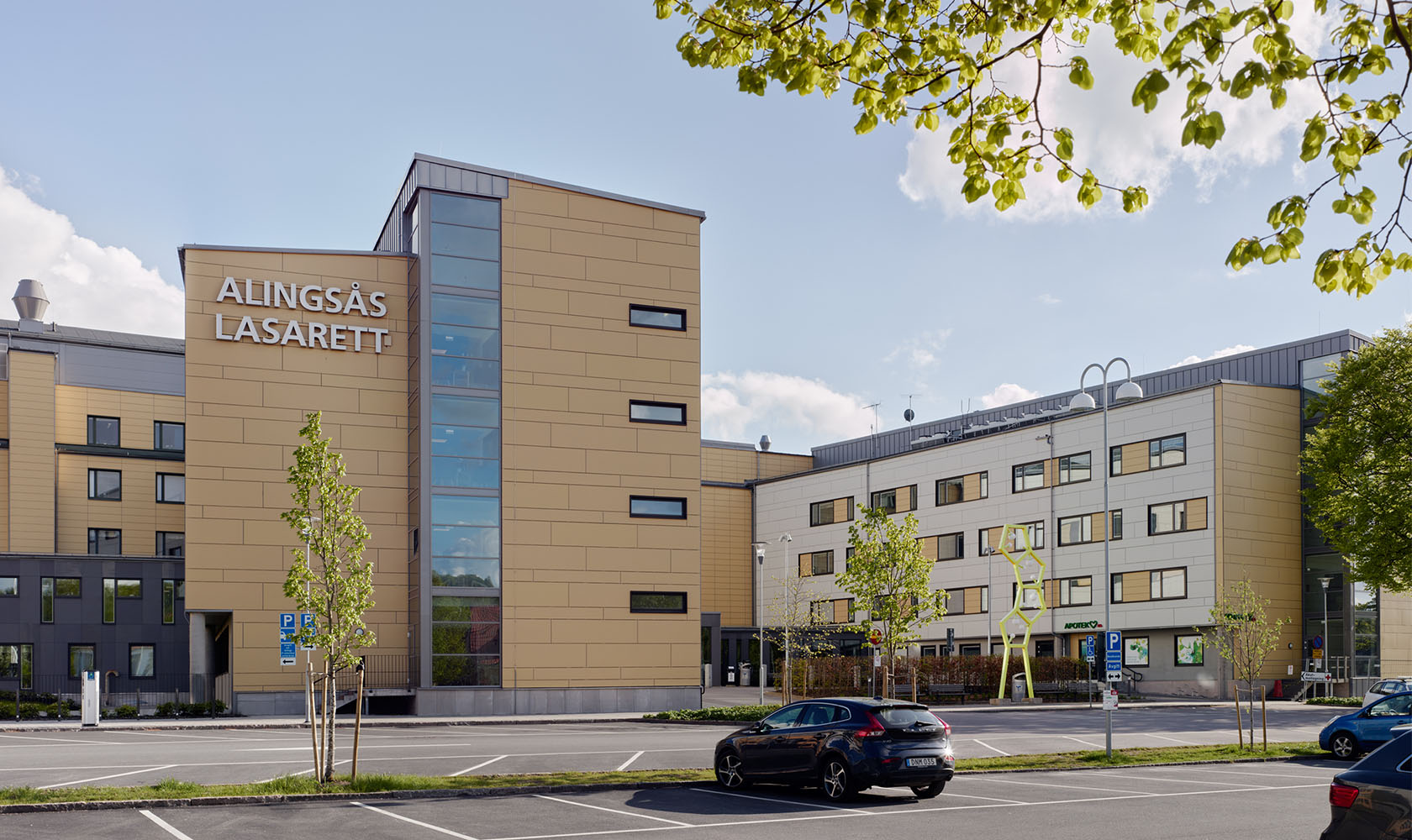 Bacterial contamination and greenhouse gas emissions – a randomized study of reuse versus single-use of infusion-set components for intravenous anaesthesia
Snorri Laxdal Karlsson, Jon Edman Wallér, Magni Vidar Gudmundsson, Peter Bentzer, Per Werner Moller
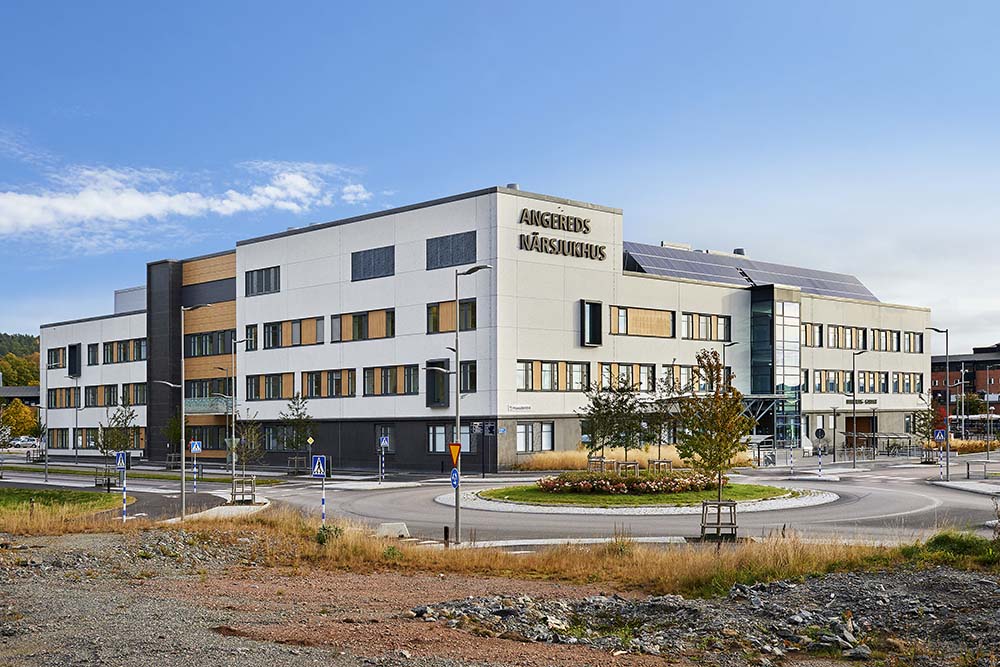 Bacterial contamination and greenhouse gas emissions- a randomised study of reuse versus single-use of infusion-set components for intravenous anaesthesia
348 procedures included after randomisation: reusing infusion-set components marked in green vs. single-use of all components
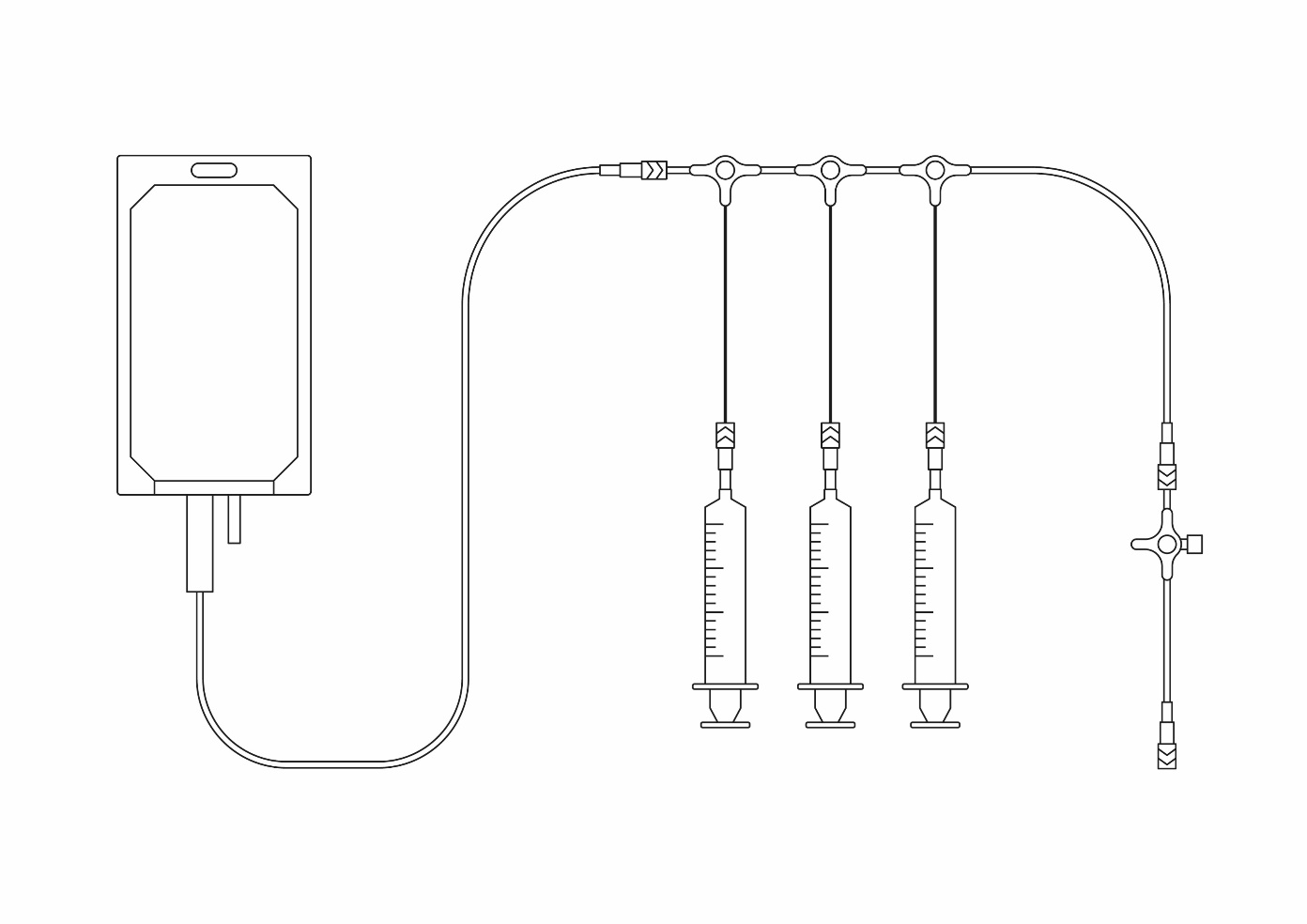 Reusing infusion-set components
Allowed three procedures per infusion set
Did not increase bacterial contamination
Reduced climate emissions by 69%
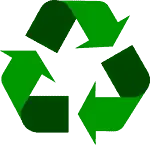 Reuse
Single-use
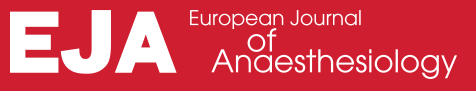 Karlsson et al. Eur J Anaesthesiol. September 2024
@EJA_Journal
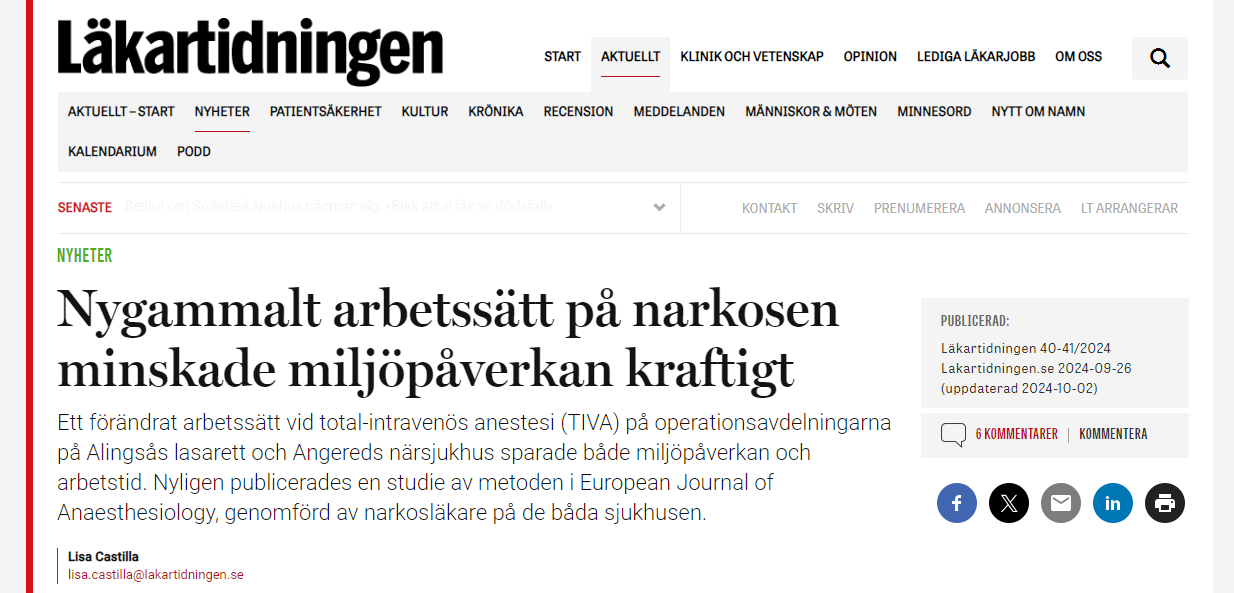 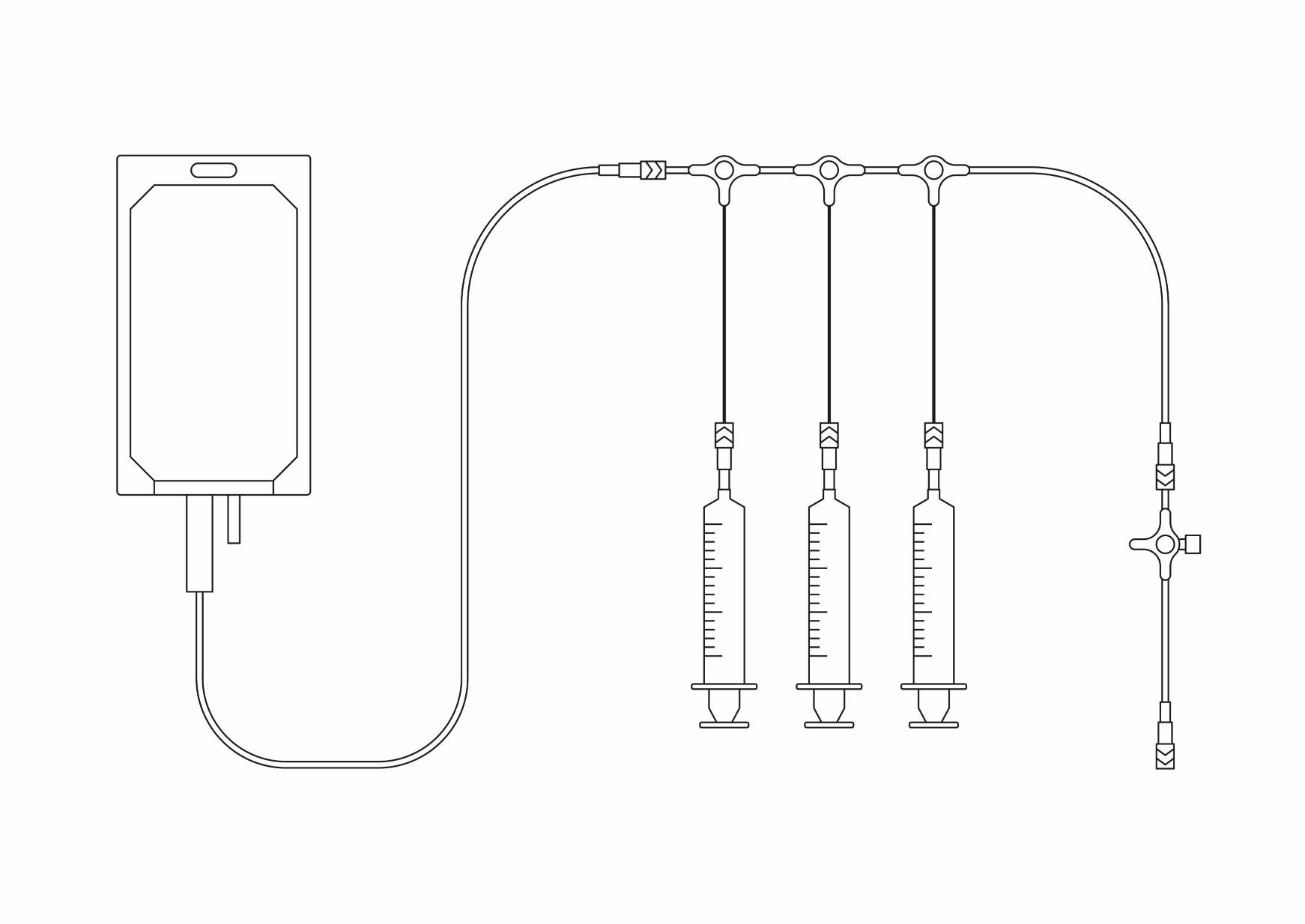 Built-in anti-reflux valve
Replaced between patients
Anti-reflux valves
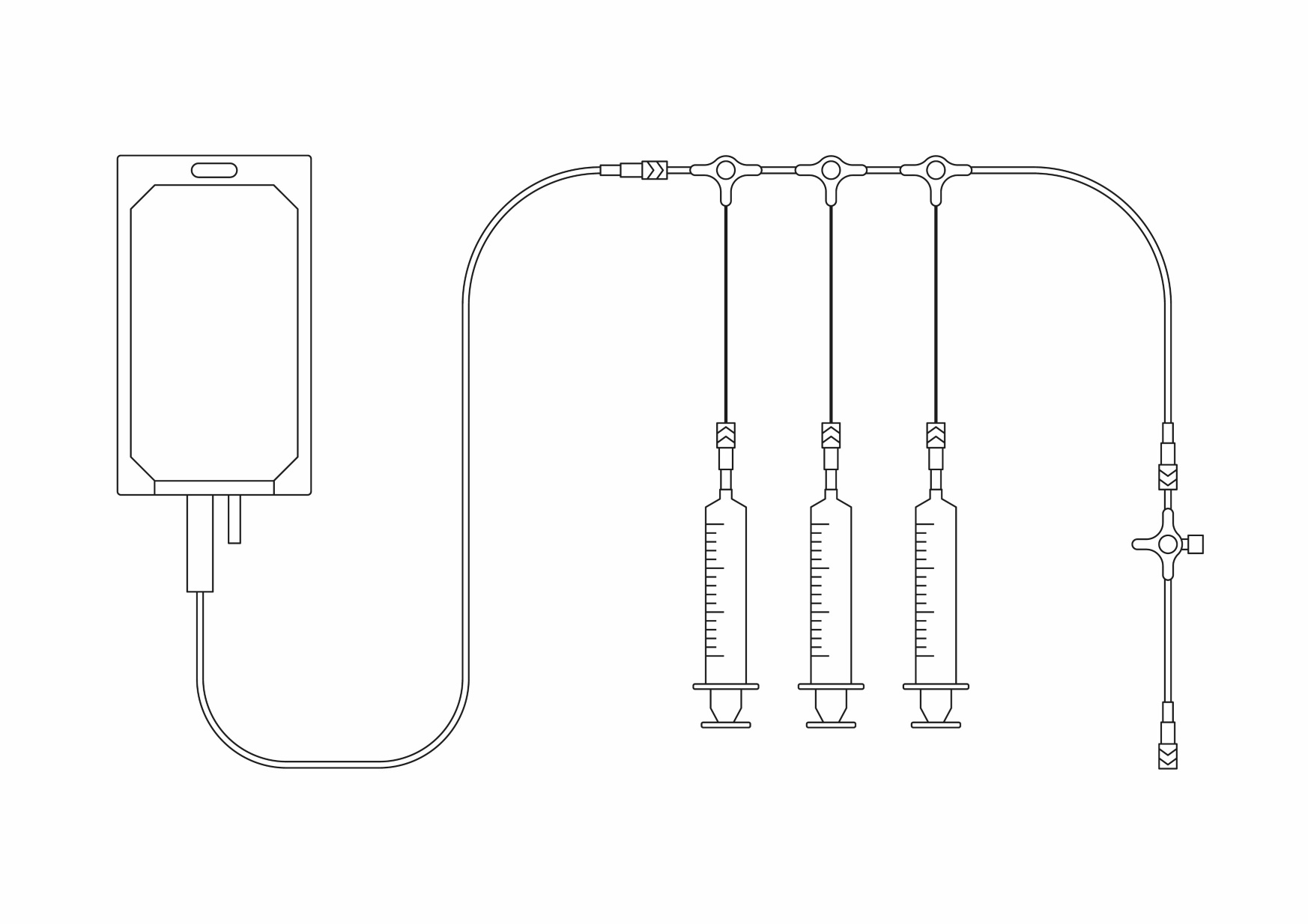 10 cm infusion line with
 three-way stopcock
Replaced when empty
Reused for several procedures
Sampling site
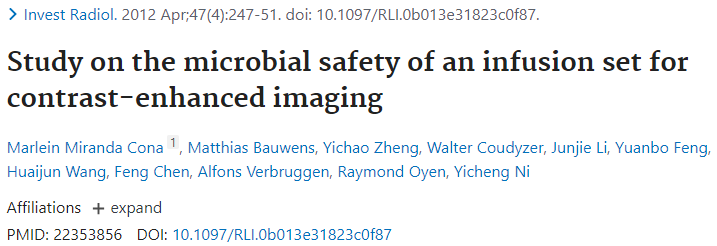 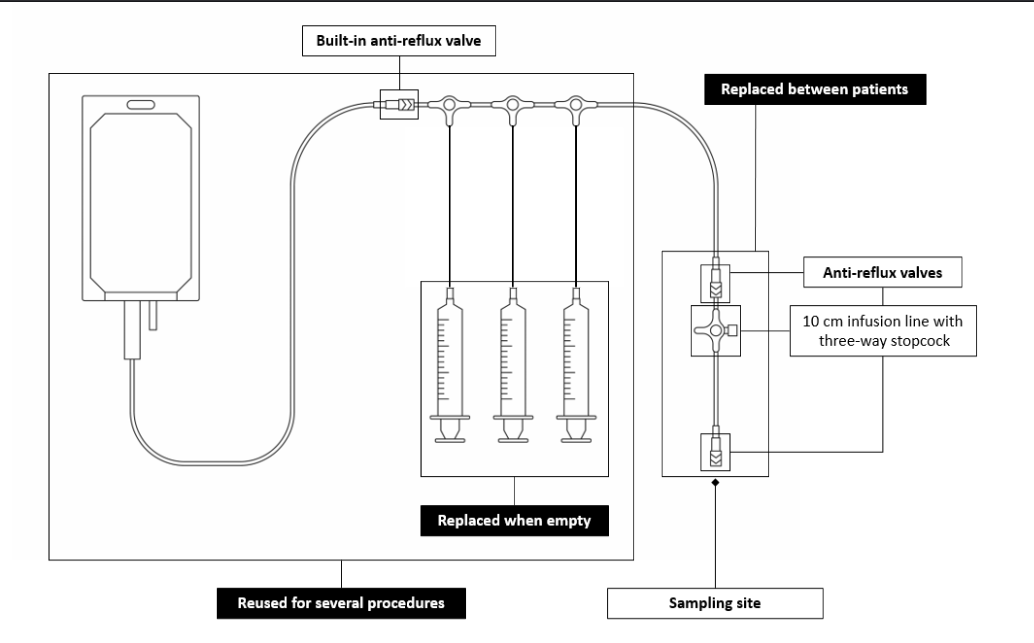 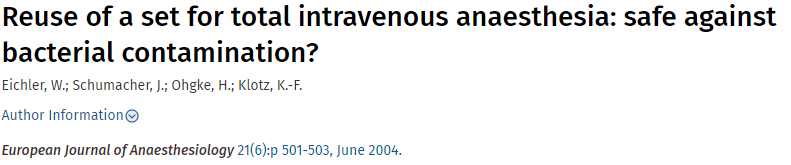 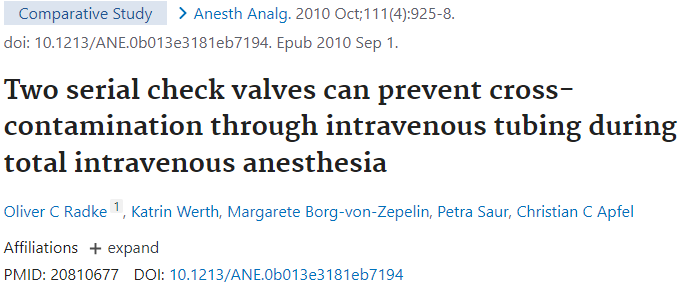 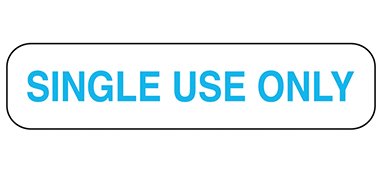 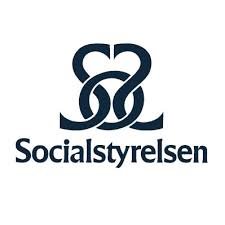 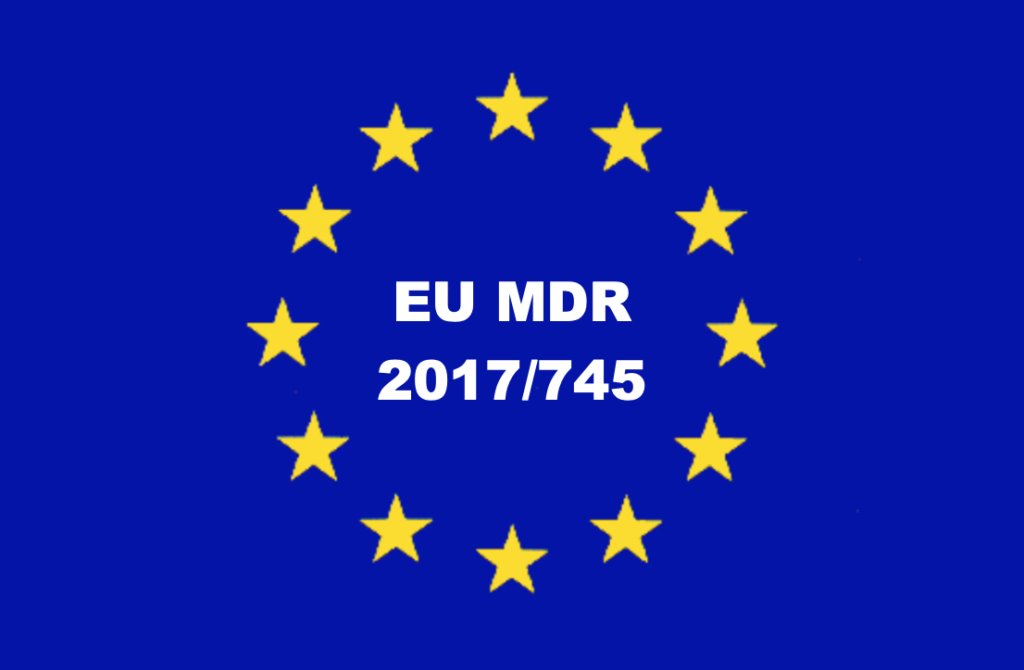 HSLF-FS 2021:32
EU 2017/745 (MDR)
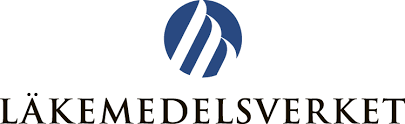 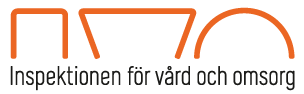 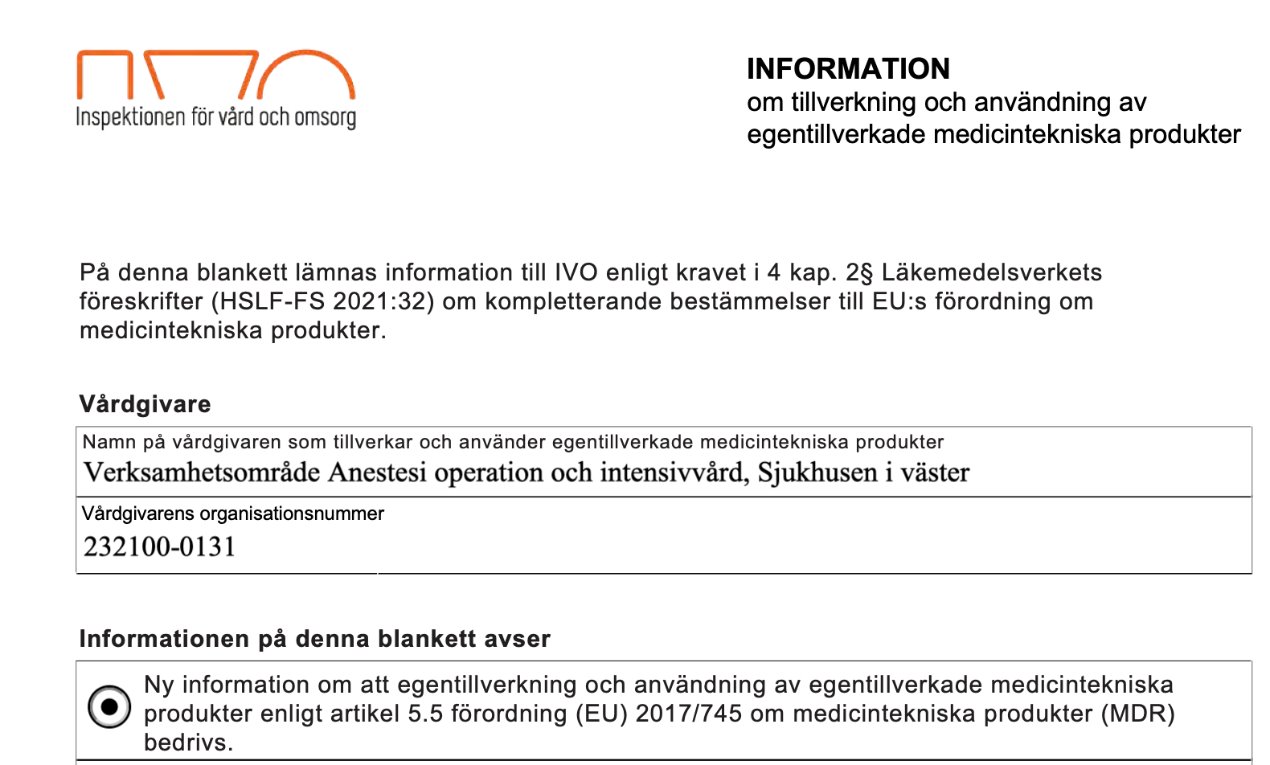 HSLF-FS 2021:32
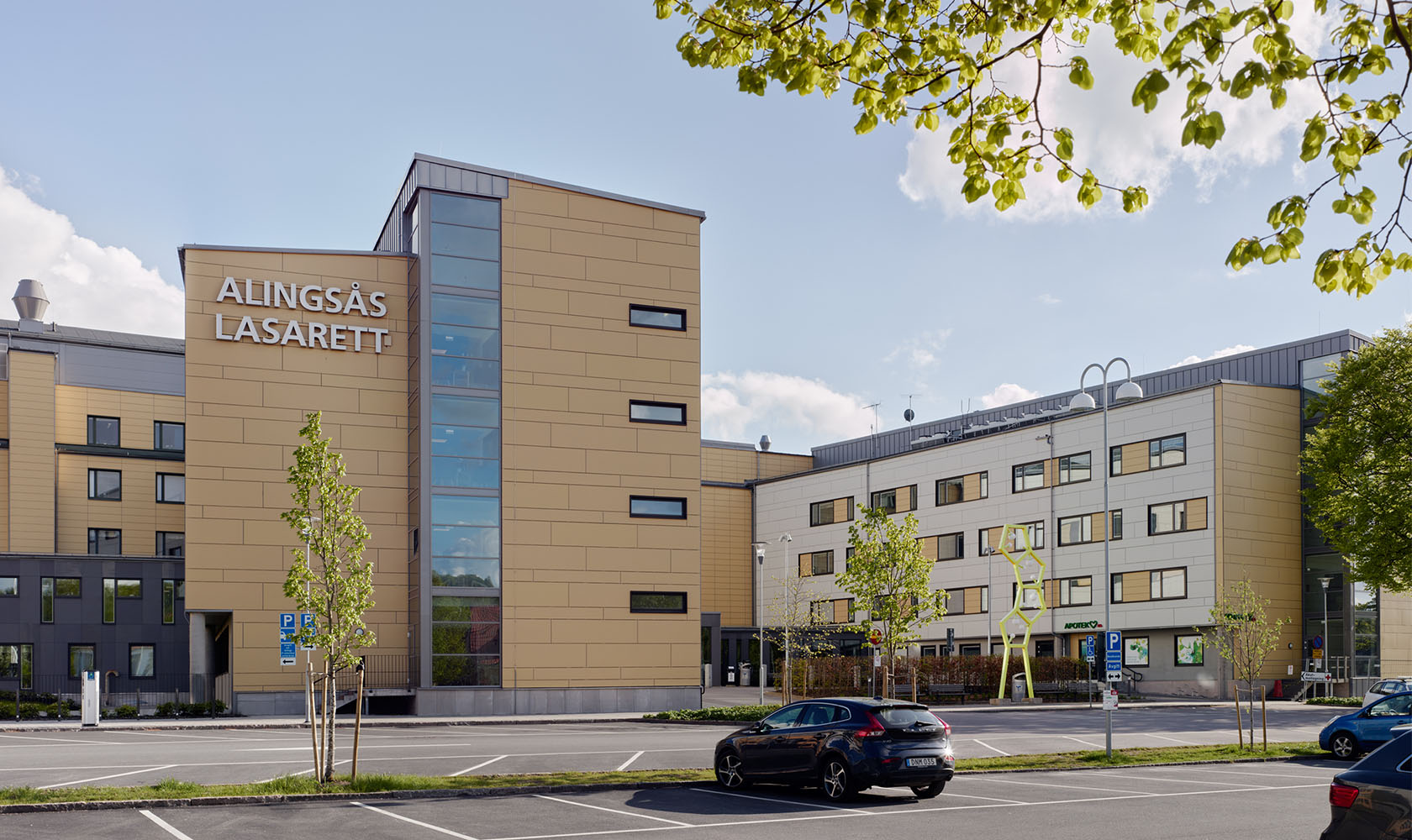 Prevalens av bakteriell kontaminering för varje metod
Jämföra klimatpåverkan mellan metoderna
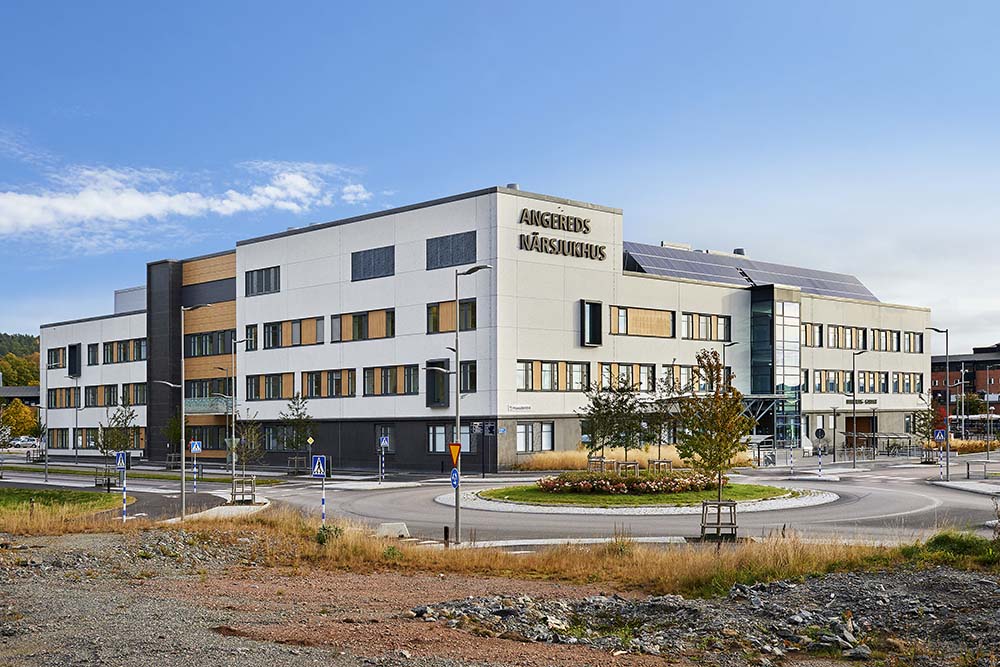 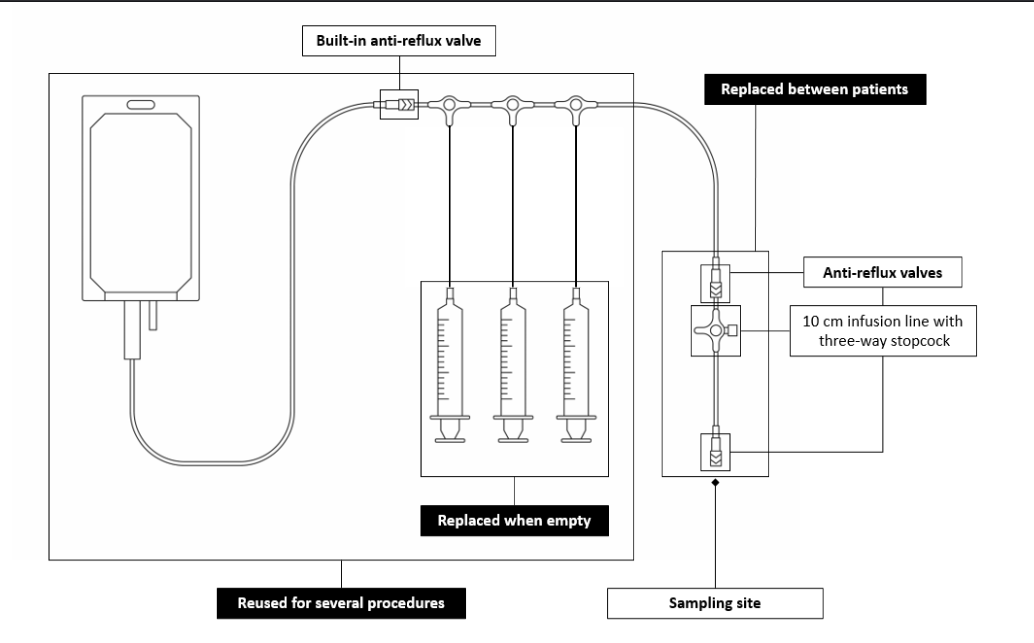 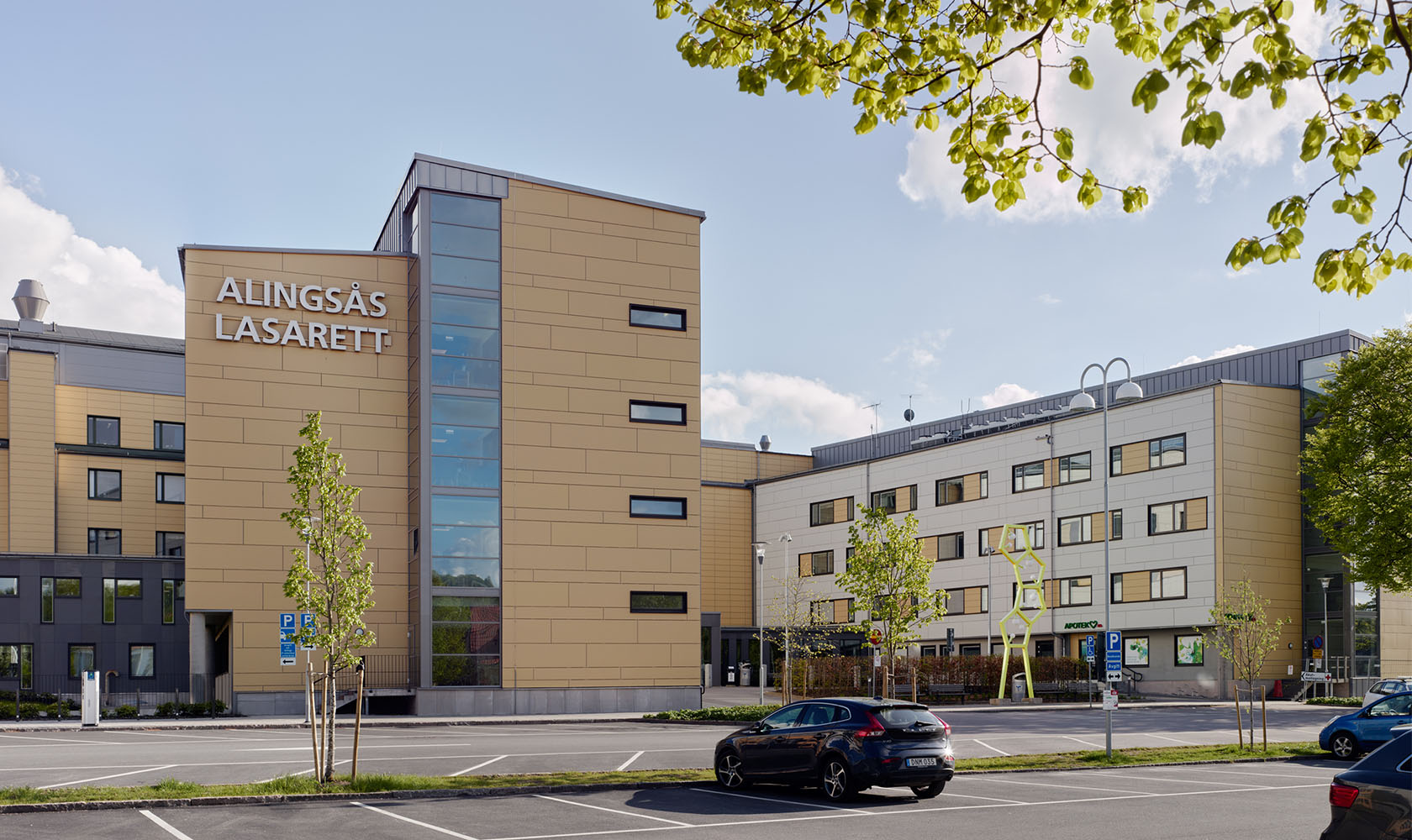 Prevalens av bakteriell kontamination okänd på avdelningen?
Tidigare studier:  6-33%
Acceptabel prevalens? Klinisk signifikans?
150 procedurer per metod
>10%
<10%
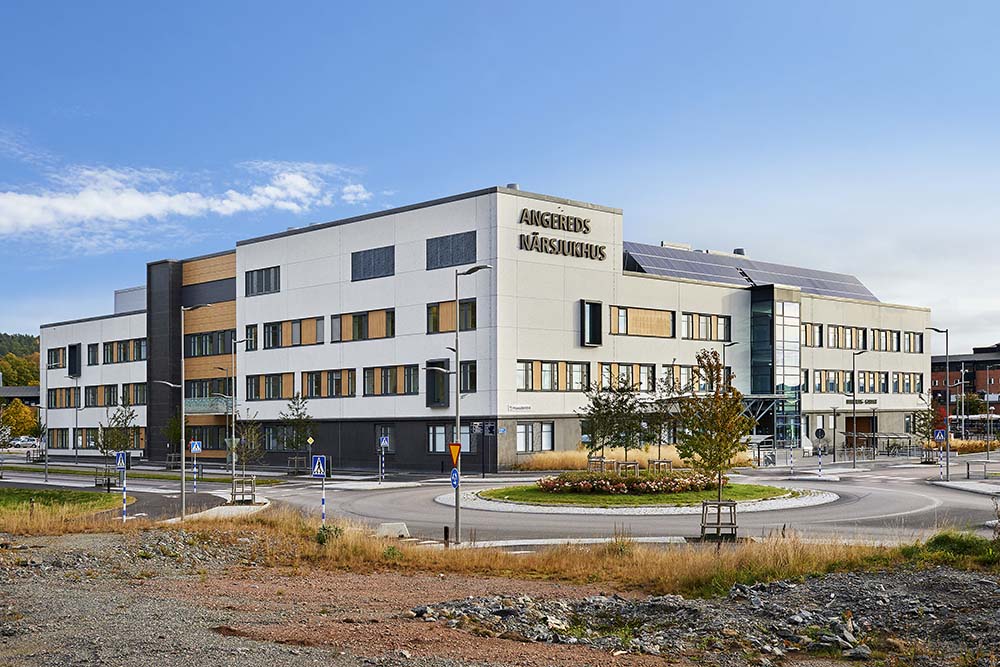 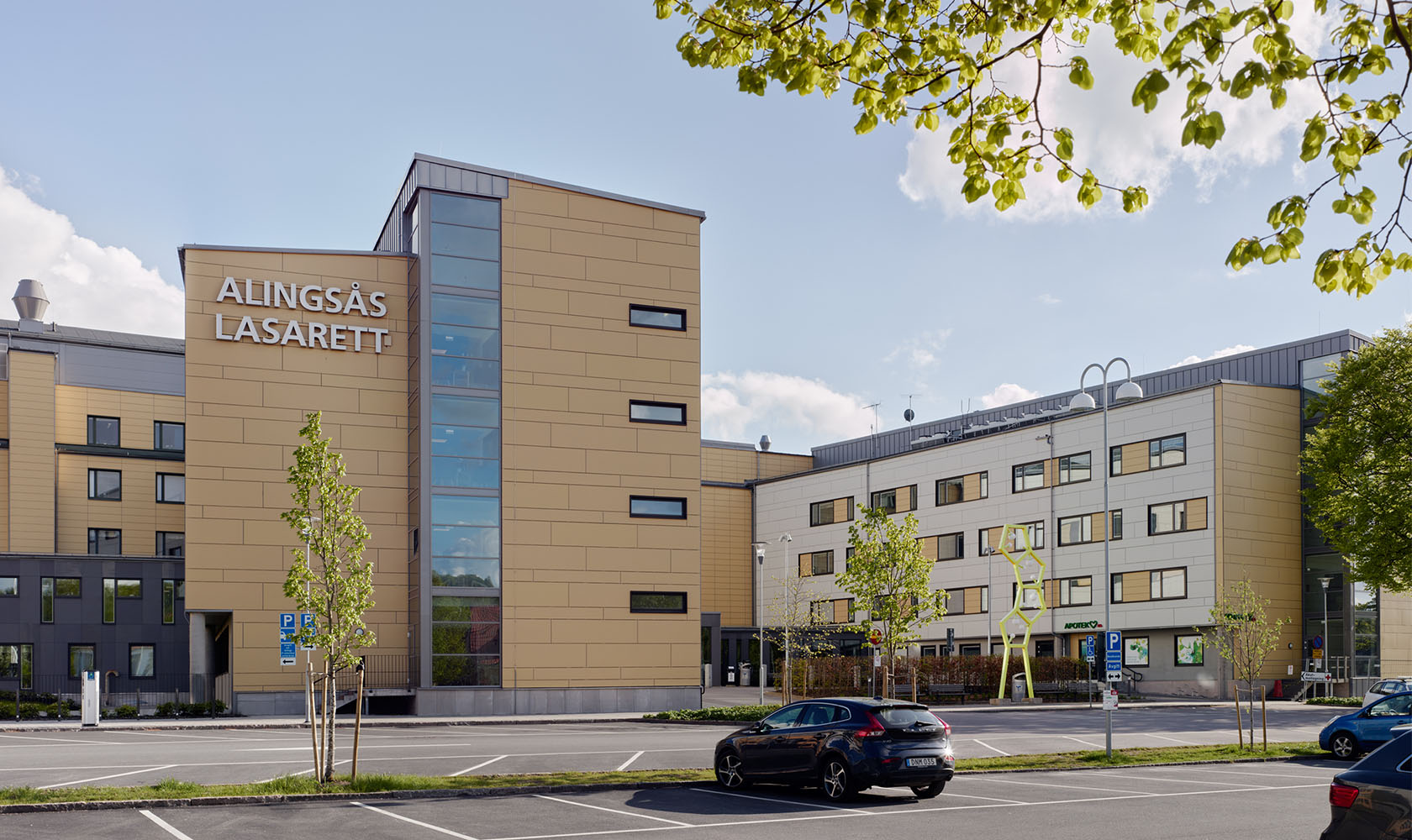 Inklusion och randomisering:
operationssalar där >1 operation planerades
Registrerade:
metod
duration
antal interaktioner med infusionssetet
tillförd mängd läkemedel
kvarvarande mängd läkemedel
turordning
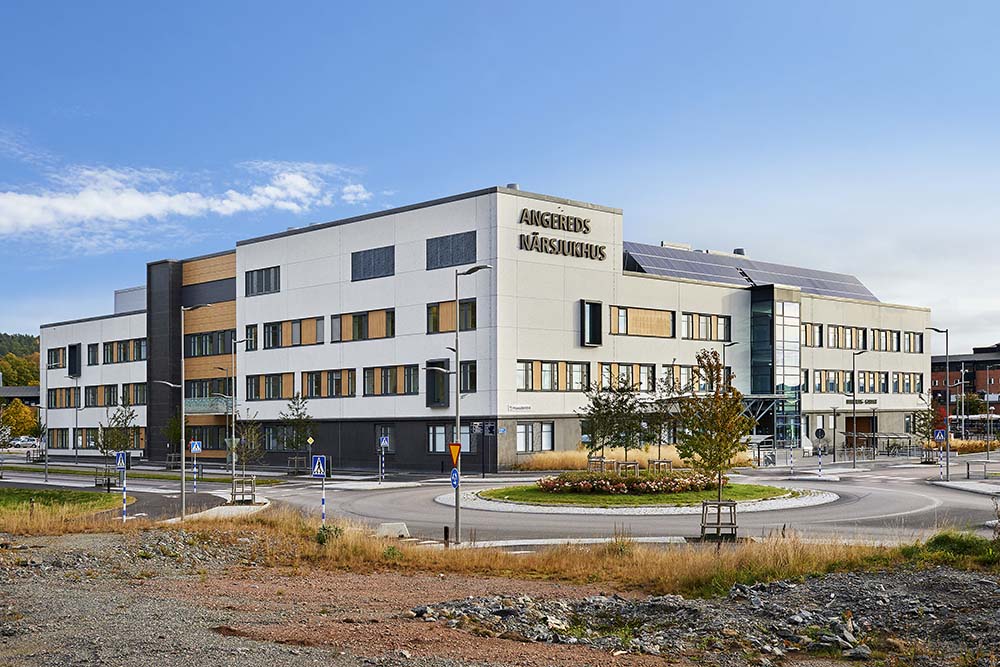 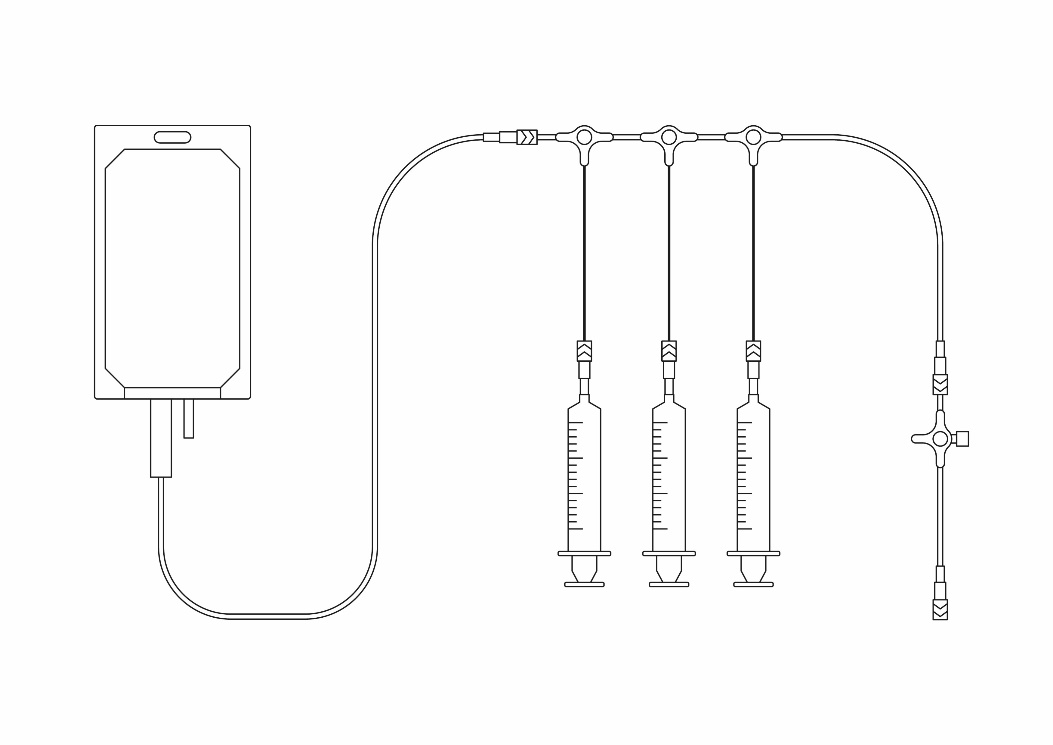 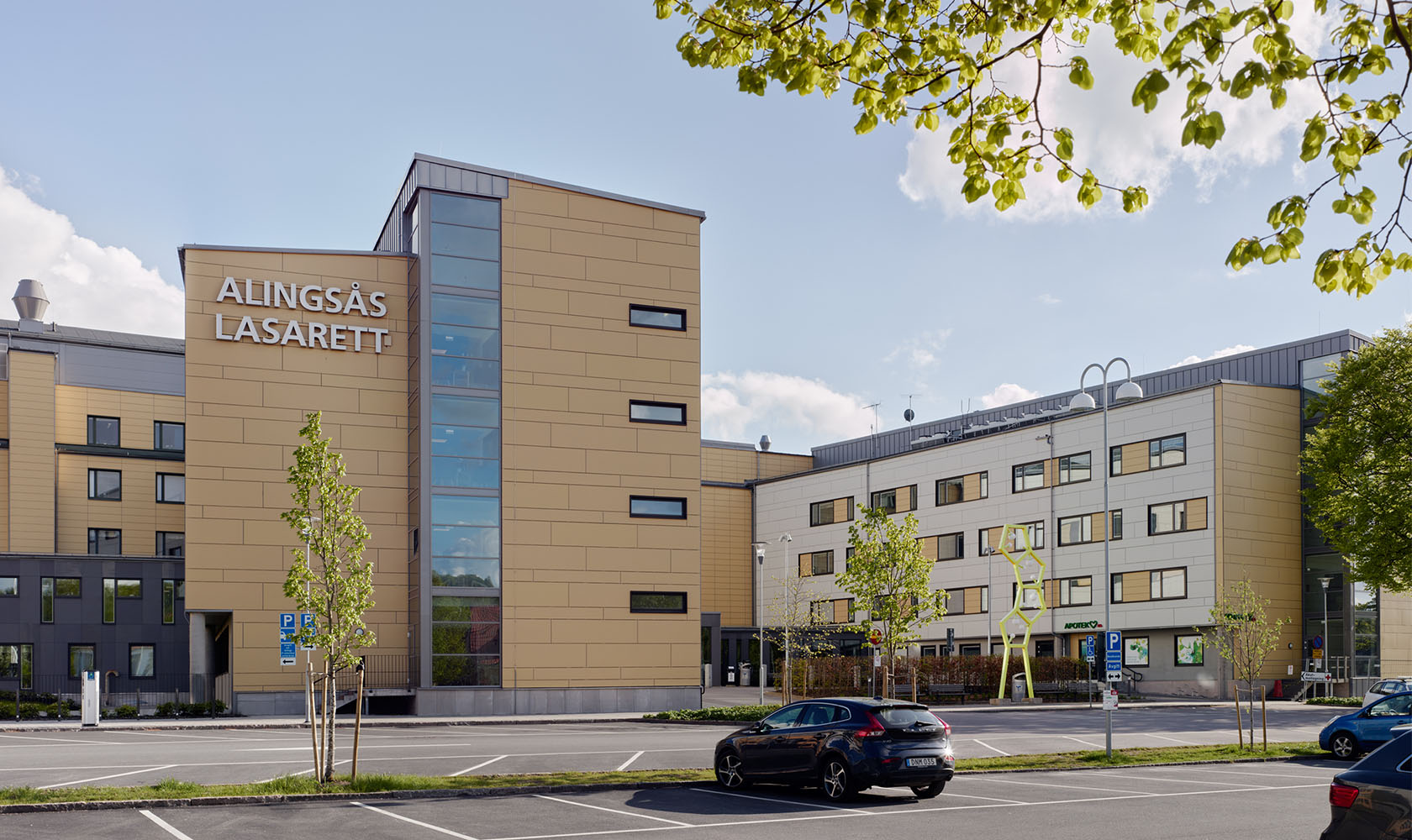 Injektioner i trevägskranen
Opslut:
Infusionsslangen kopplas från pvk
Infusionsvätskan flyttas till aerob odlingsflaska.
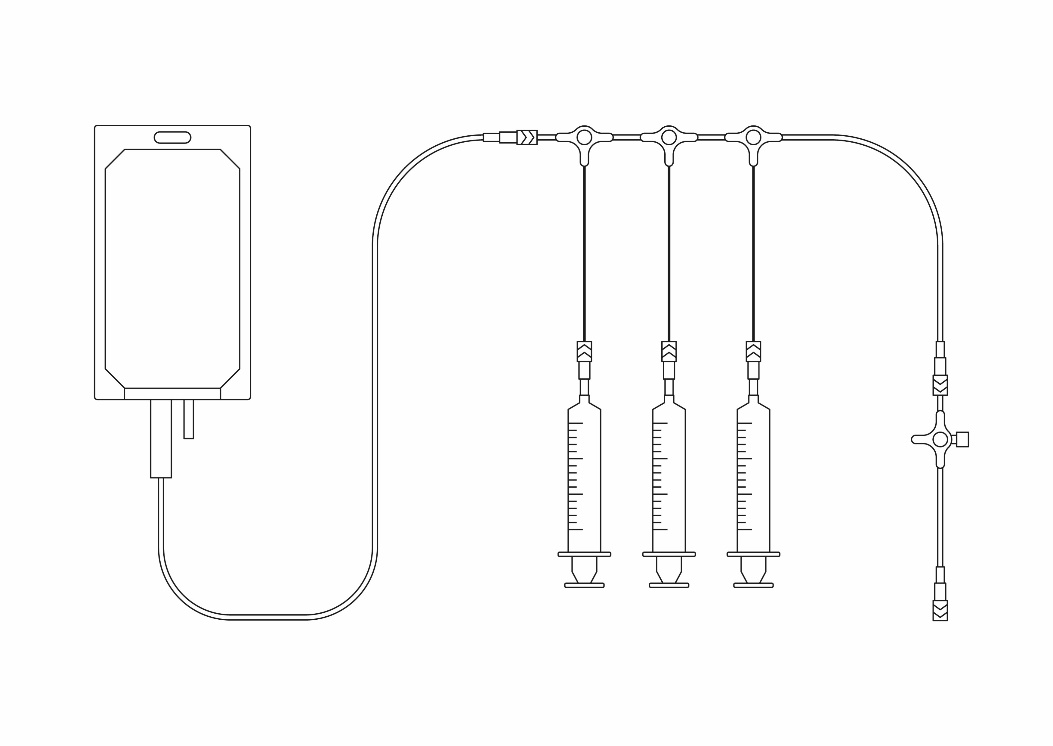 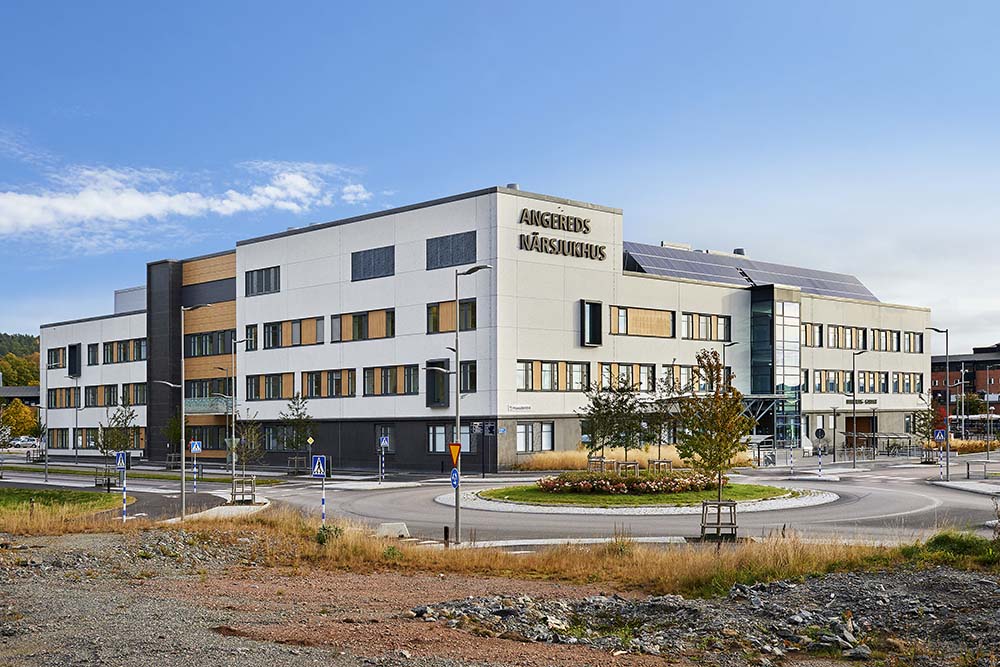 Operating rooms eligible for inclusion*
(n=108)
Operating rooms randomised to manage procedures by reuse
(n=54)
Operating rooms randomised to manage procedures by single use
(n=54)
Randomisation
Procedures allocated to reuse (n=194)
Did not receive allocated intervention (n=1):
Blood pressure measured in TIVA infusion arm
Received allocated intervention (n=193)
Procedures allocated to single use (n=165)
Did not receive allocated intervention (n=2):
Incorrect assembling of infusion set
Received allocated intervention (n=163)
Allocation
Lost to follow up (n=2):
Forgot to take sample
No time to secure sample due to clinically challenging emergence from anaesthesia
Lost to follow up (n=2):
Two samples injected into the same culture bottle
Follow up
Excluded from analysis (n=2):
Protocol violated by administering antibiotics via TIVA infusion set
Analysed (n=159)
Excluded from analysis (n=2):
Protocol violated by administering antibiotics via TIVA infusion set
Analysed (n=189)
Analysis
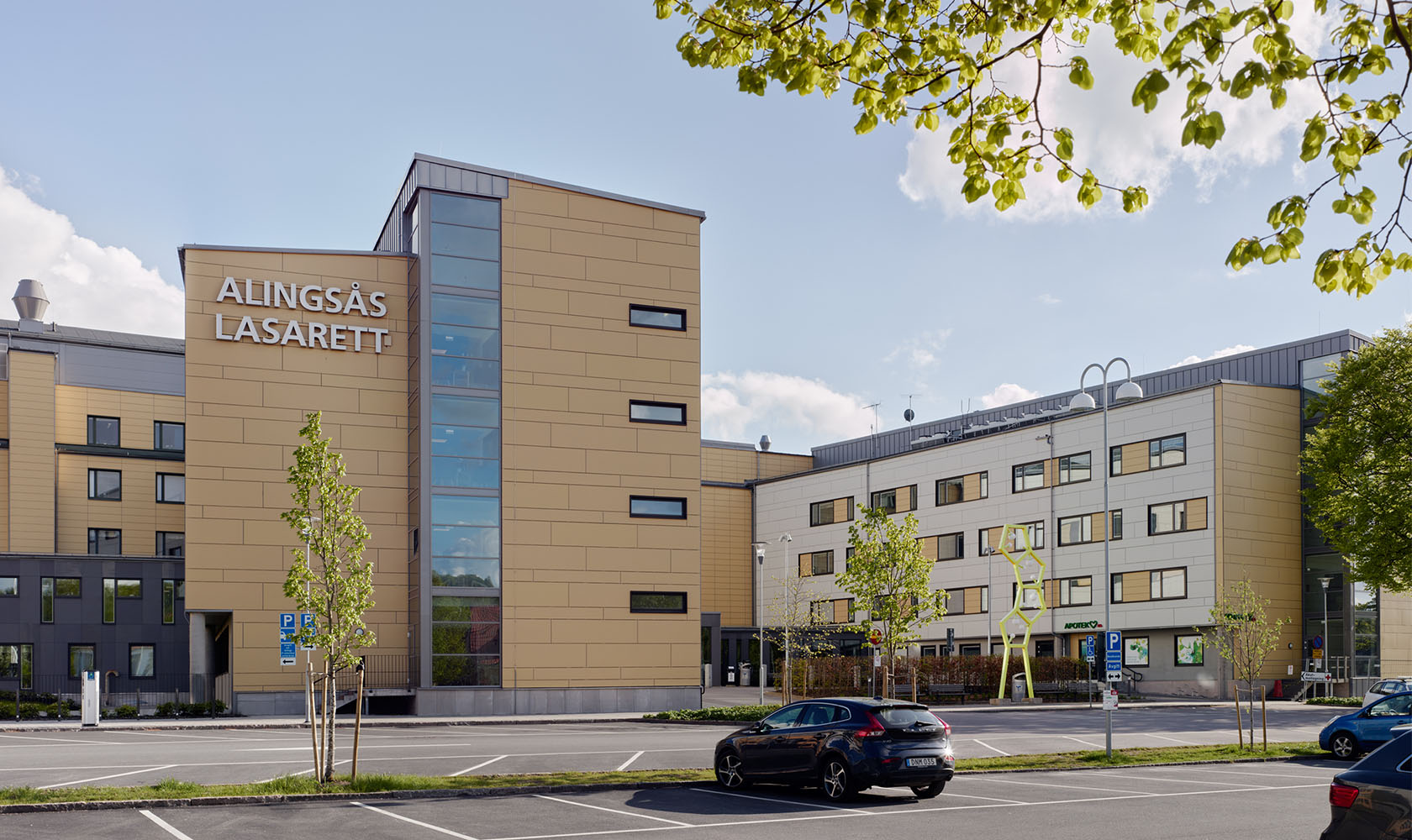 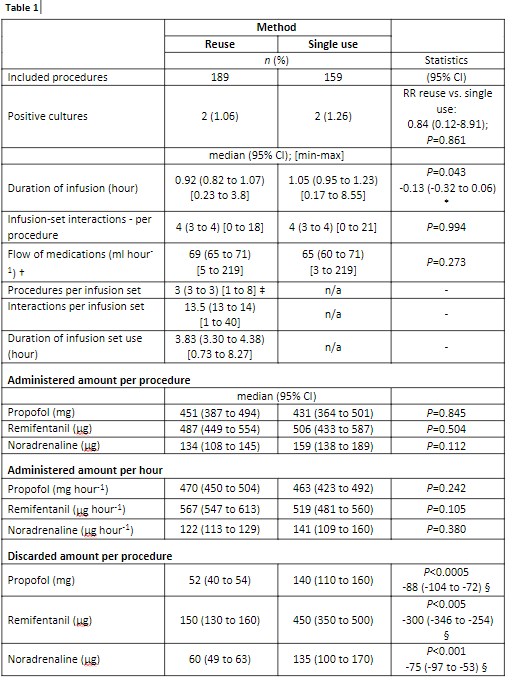 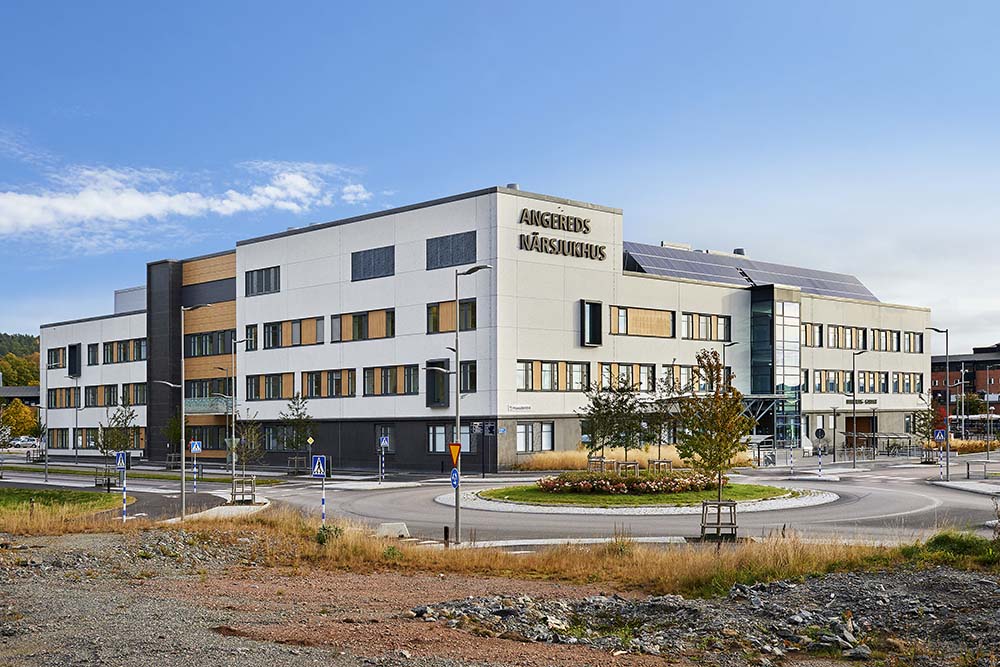 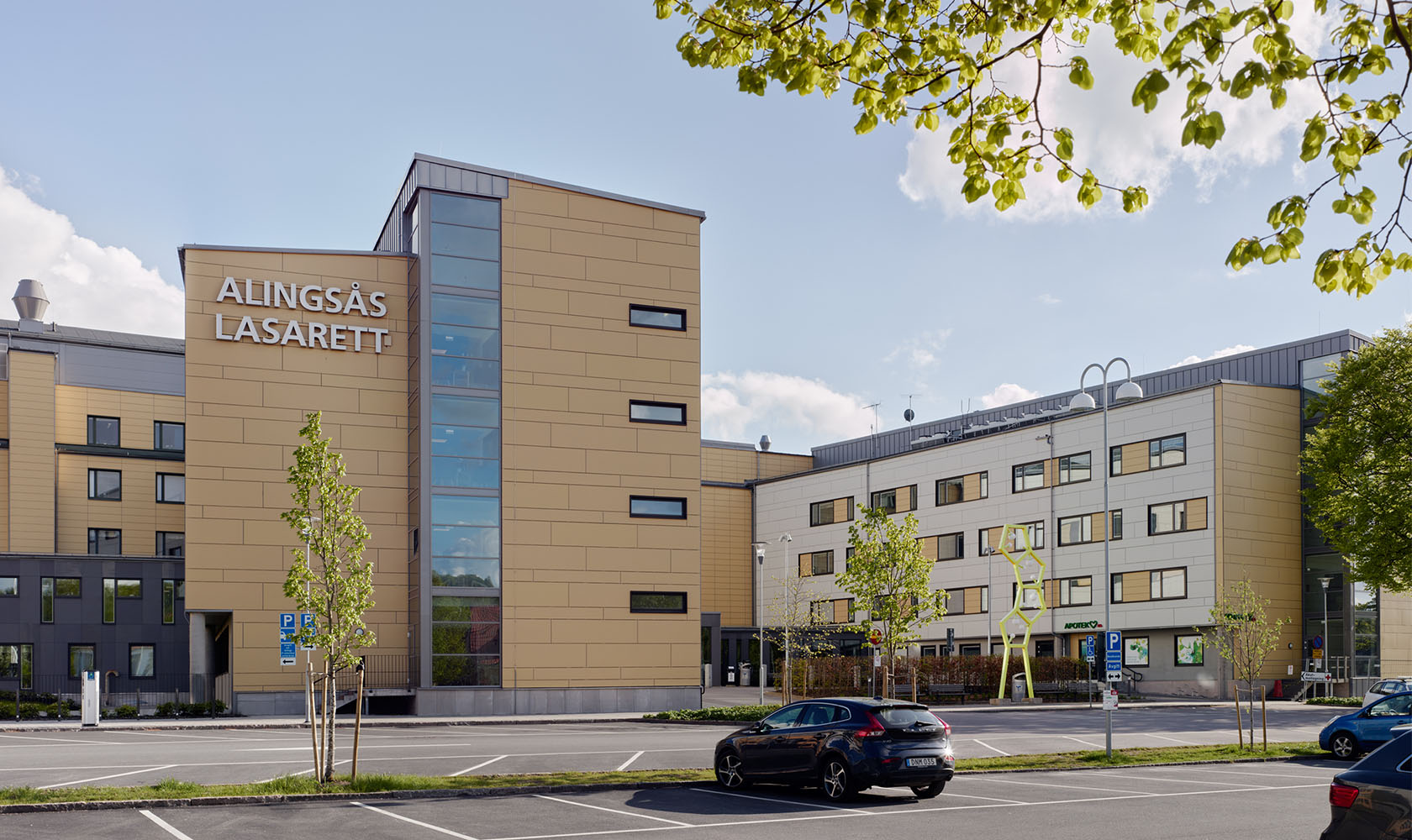 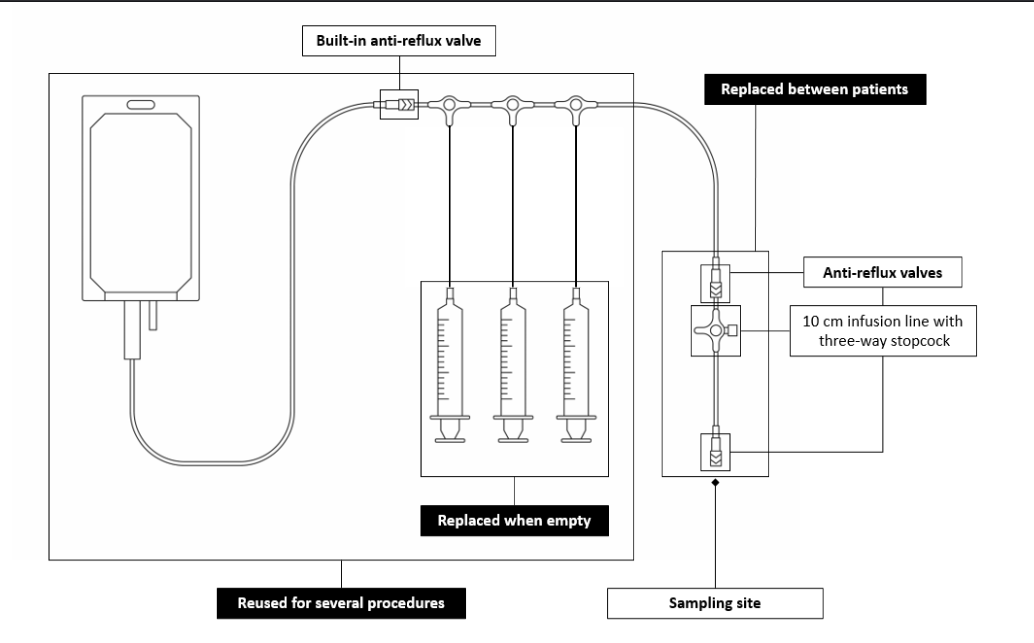 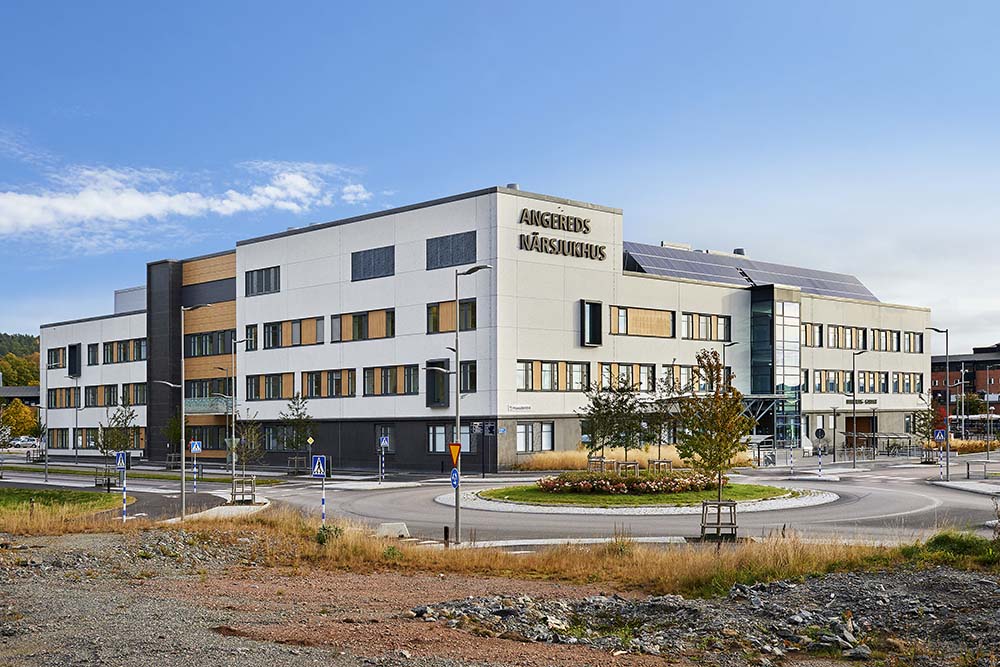 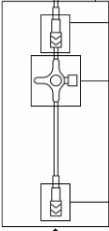 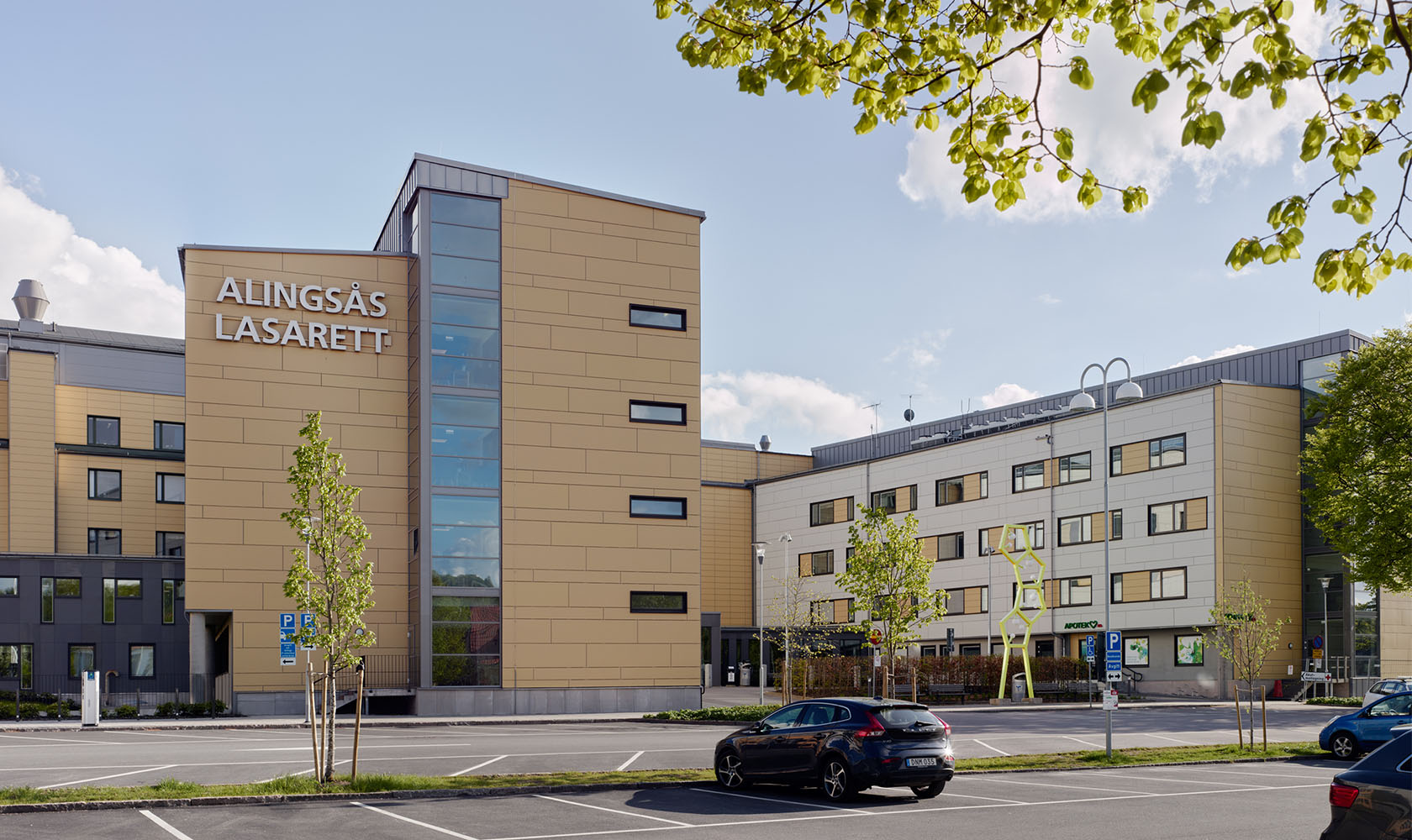 Prevalens av bakteriell kontaminering för varje metod
Jämföra klimatpåverkan mellan metoderna
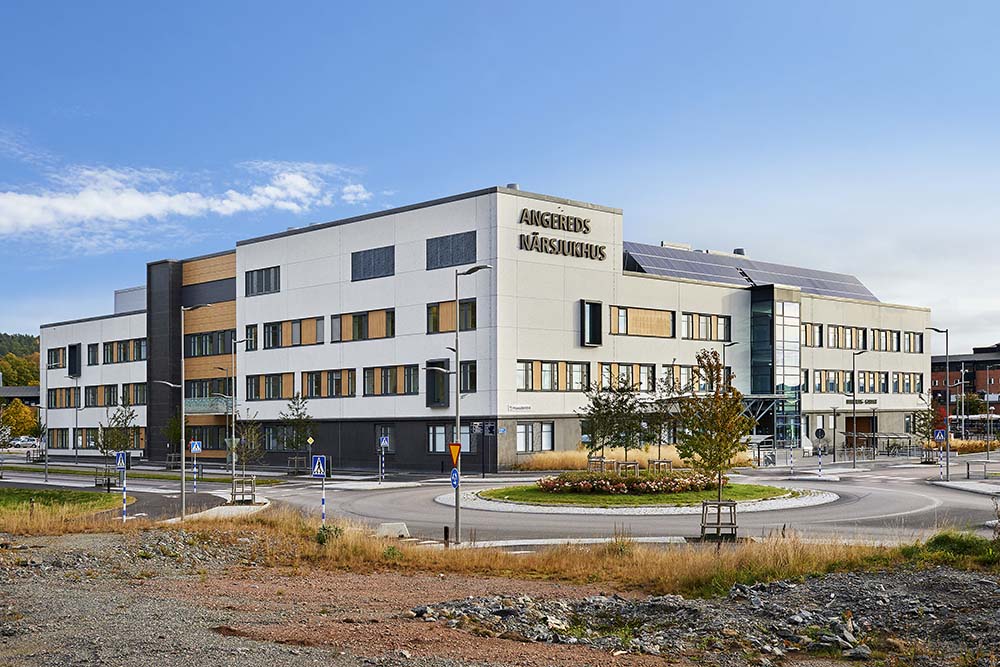 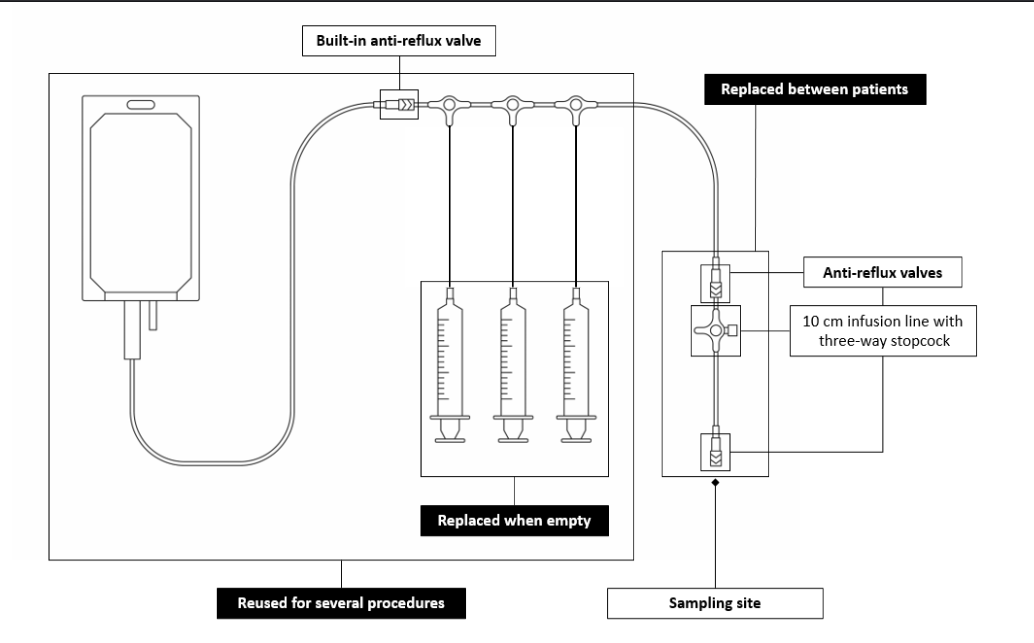 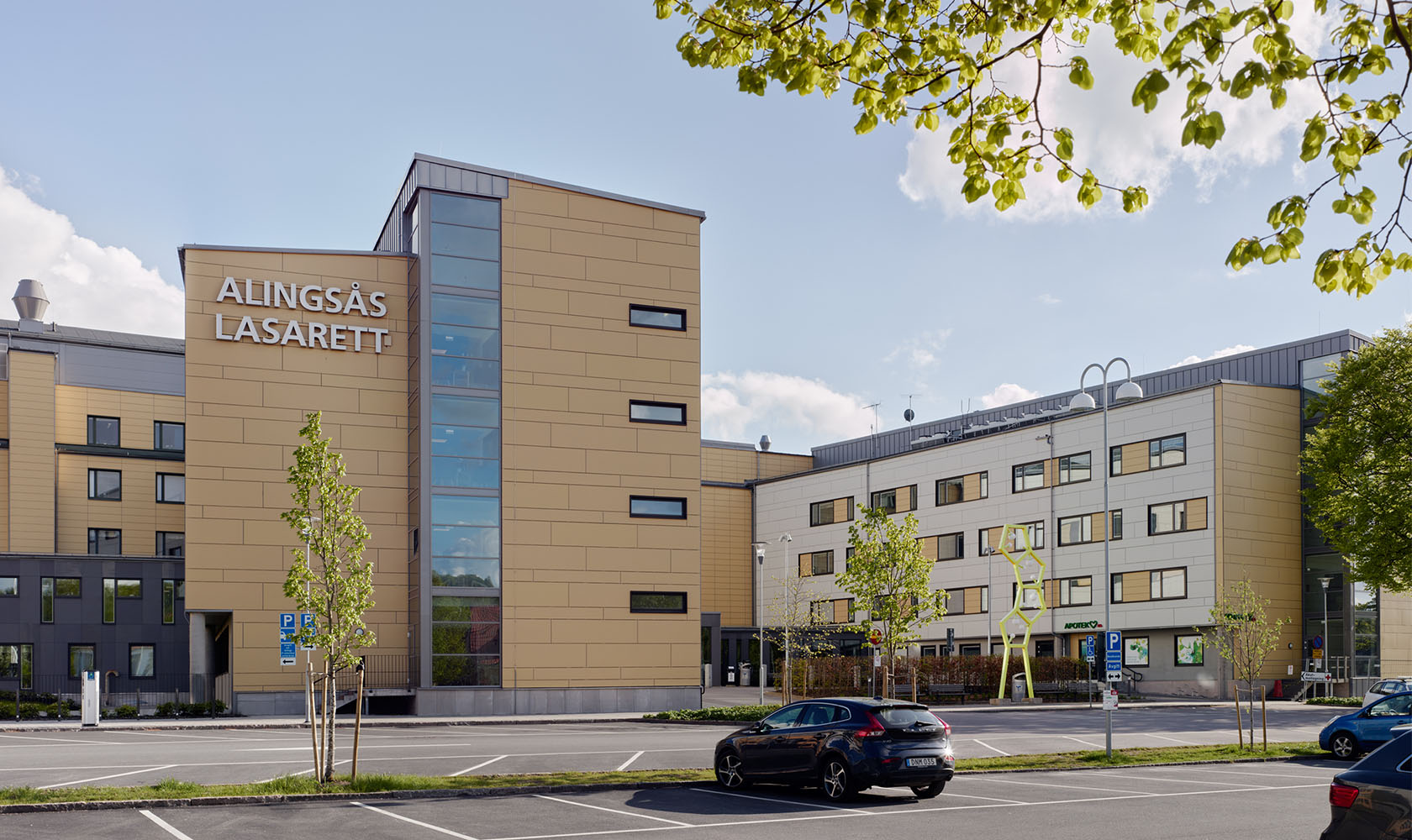 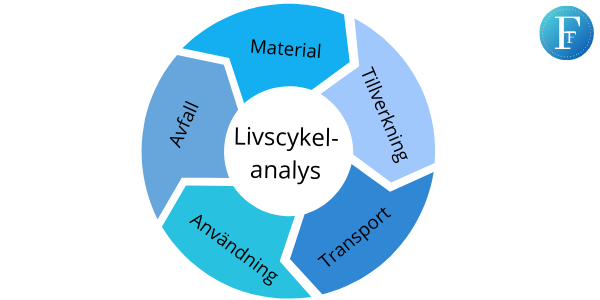 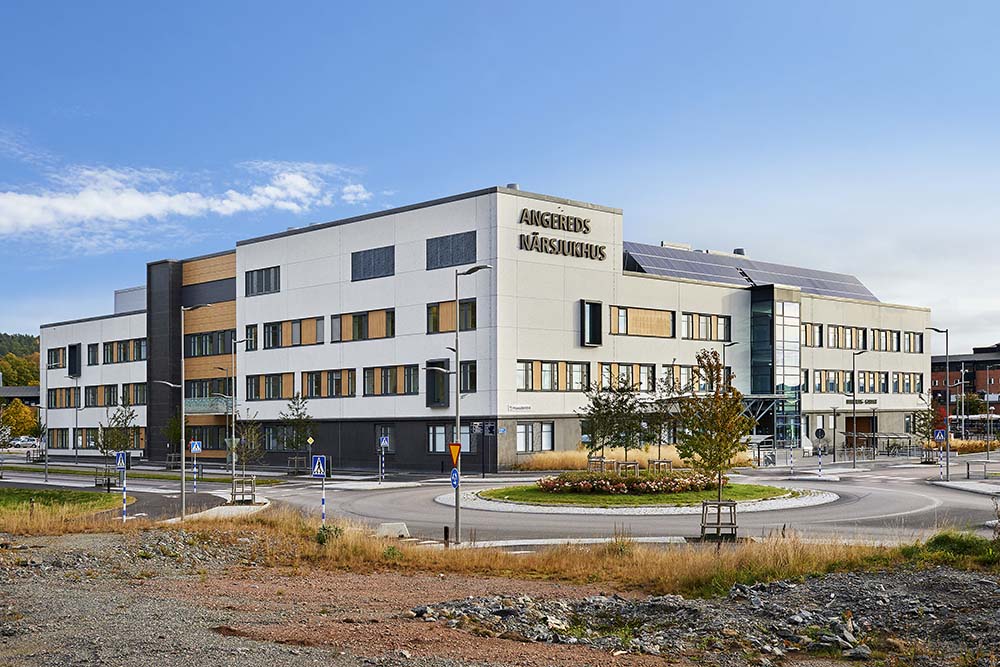 Greenhouse gas emissions
∆ -0.96 (-0.99 to -0.93)
P<0.0005
 1.39 (1.37-1.40)
0.077
0.447
0.130
0.070
0.013
 0.43 (0.41-0.47)
0.029
0.634
0.129
0.061
0.023
0.013
0.185
Reuse (n = 189)
Single use (n = 159)
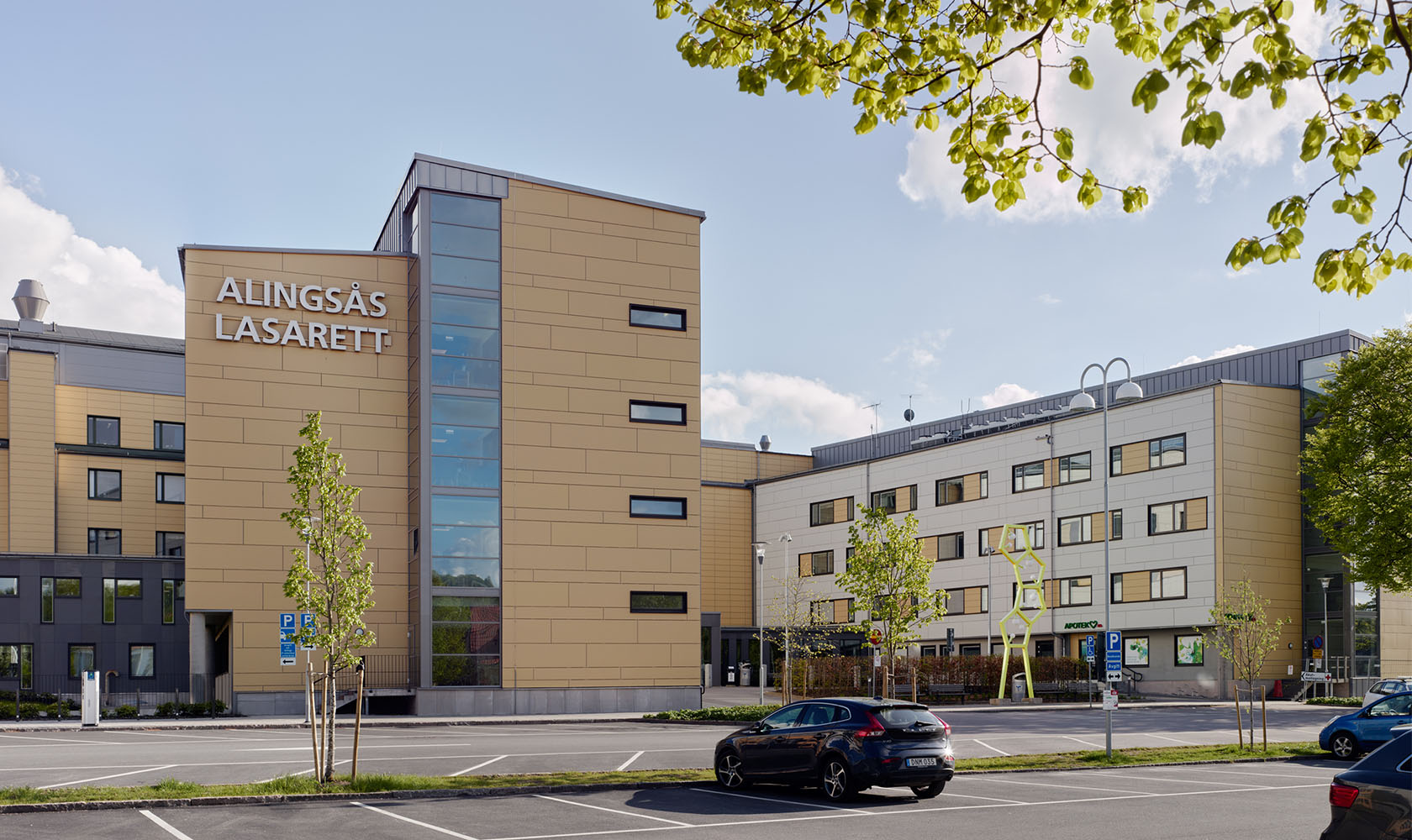 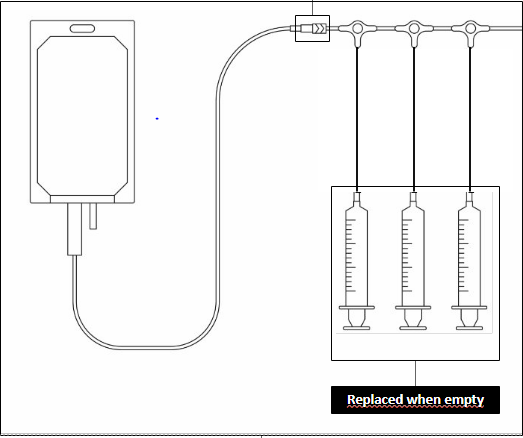 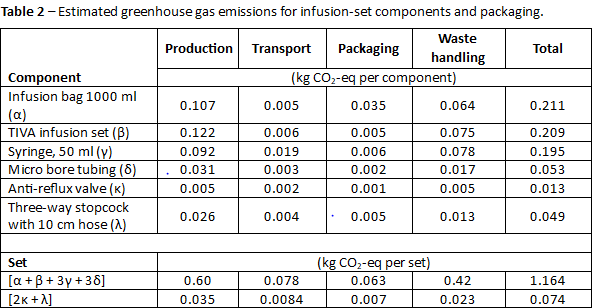 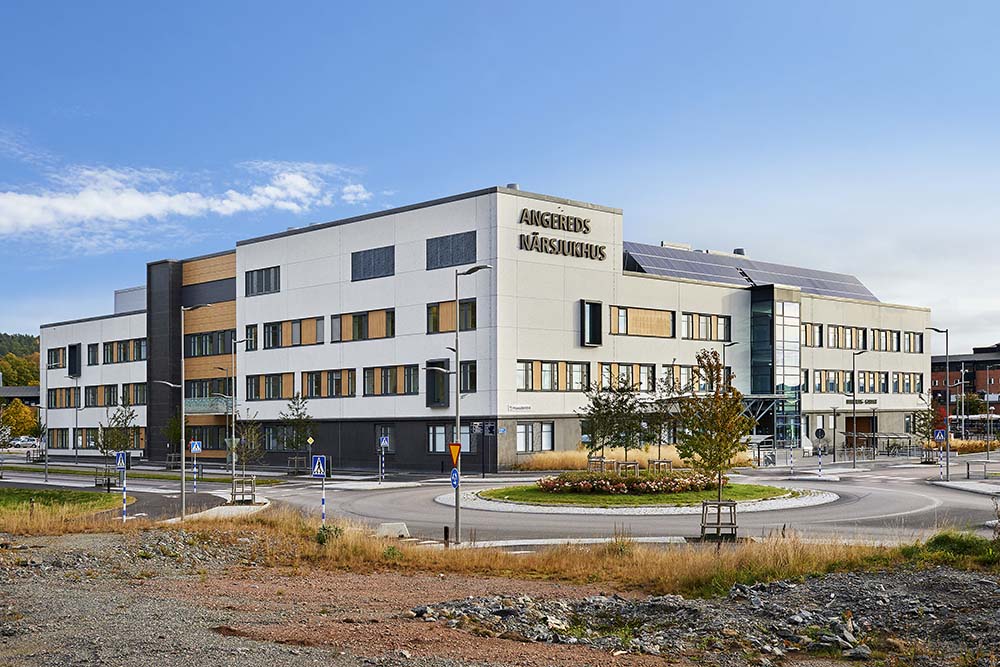 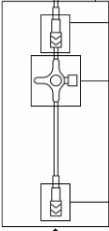 Greenhouse gas emissions
∆ -0.96 (-0.99 to -0.93)
P<0.0005
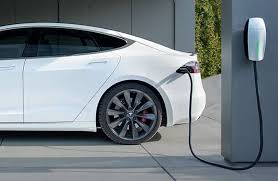  1.39 (1.37-1.40)
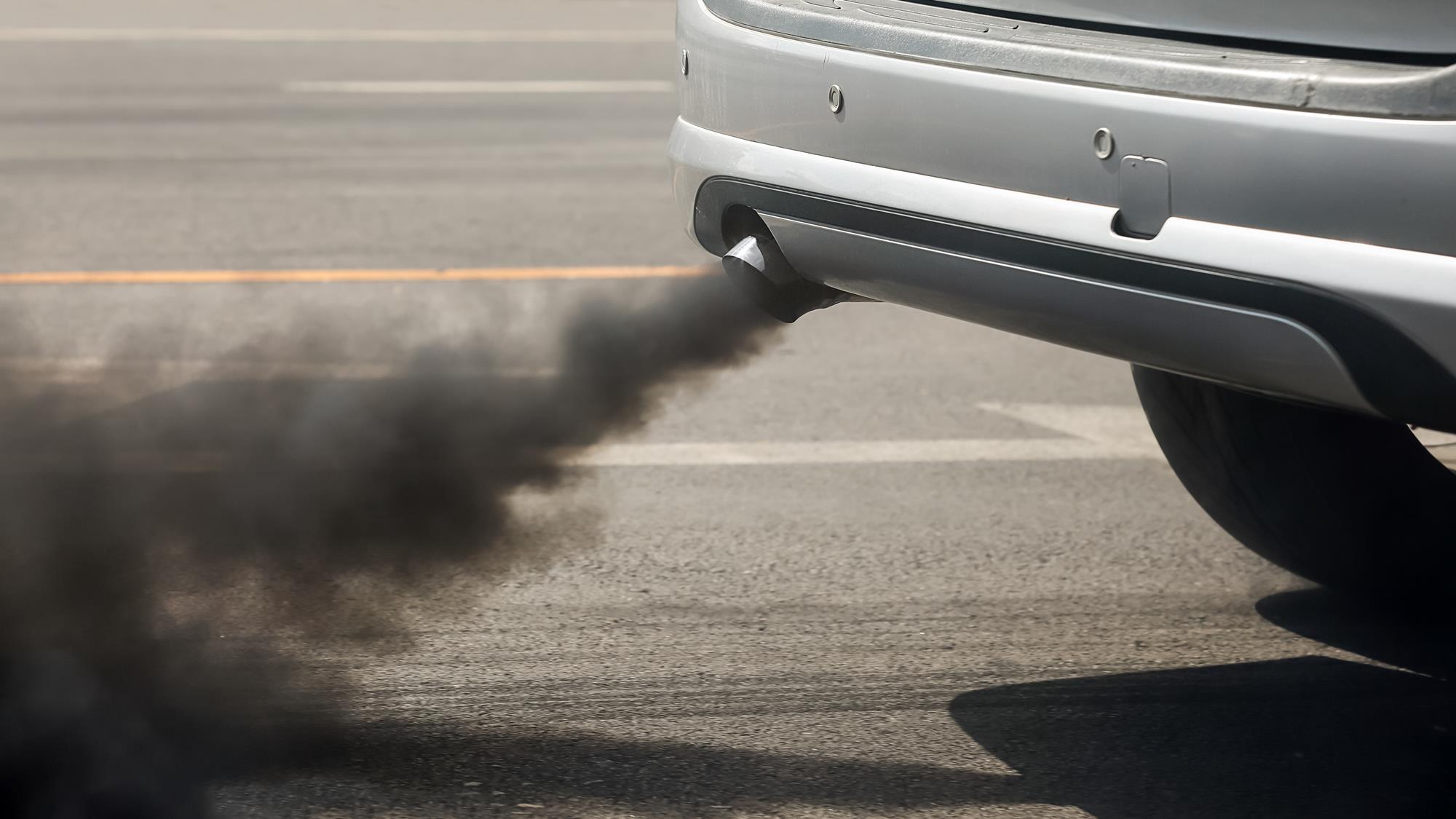 0.077
0.447
0.130
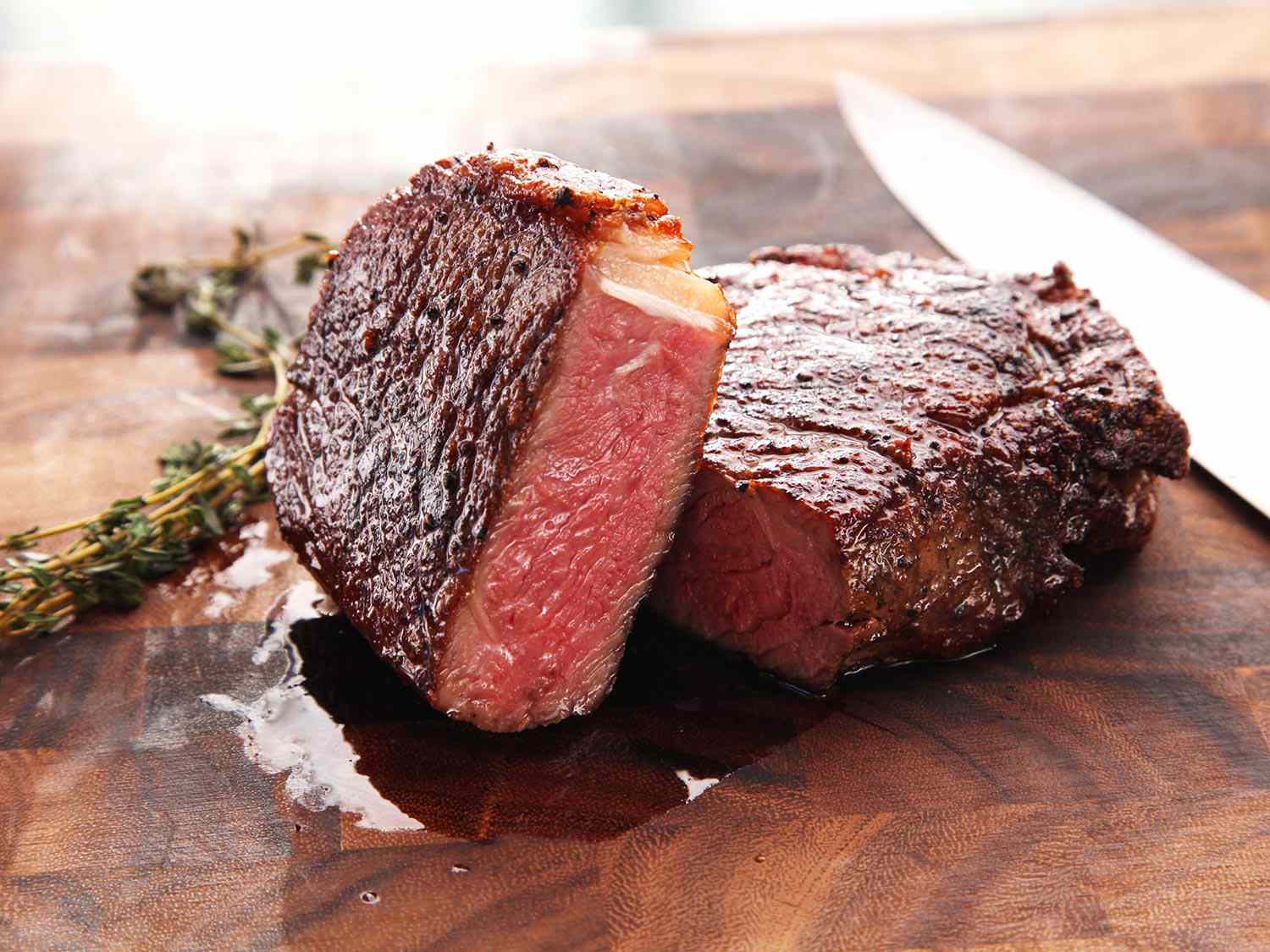 0.070
0.013
 0.43 (0.41-0.47)
0.029
0.634
0.129
0.061
0.023
0.013
0.185
Reuse (n = 189)
Single use (n = 159)
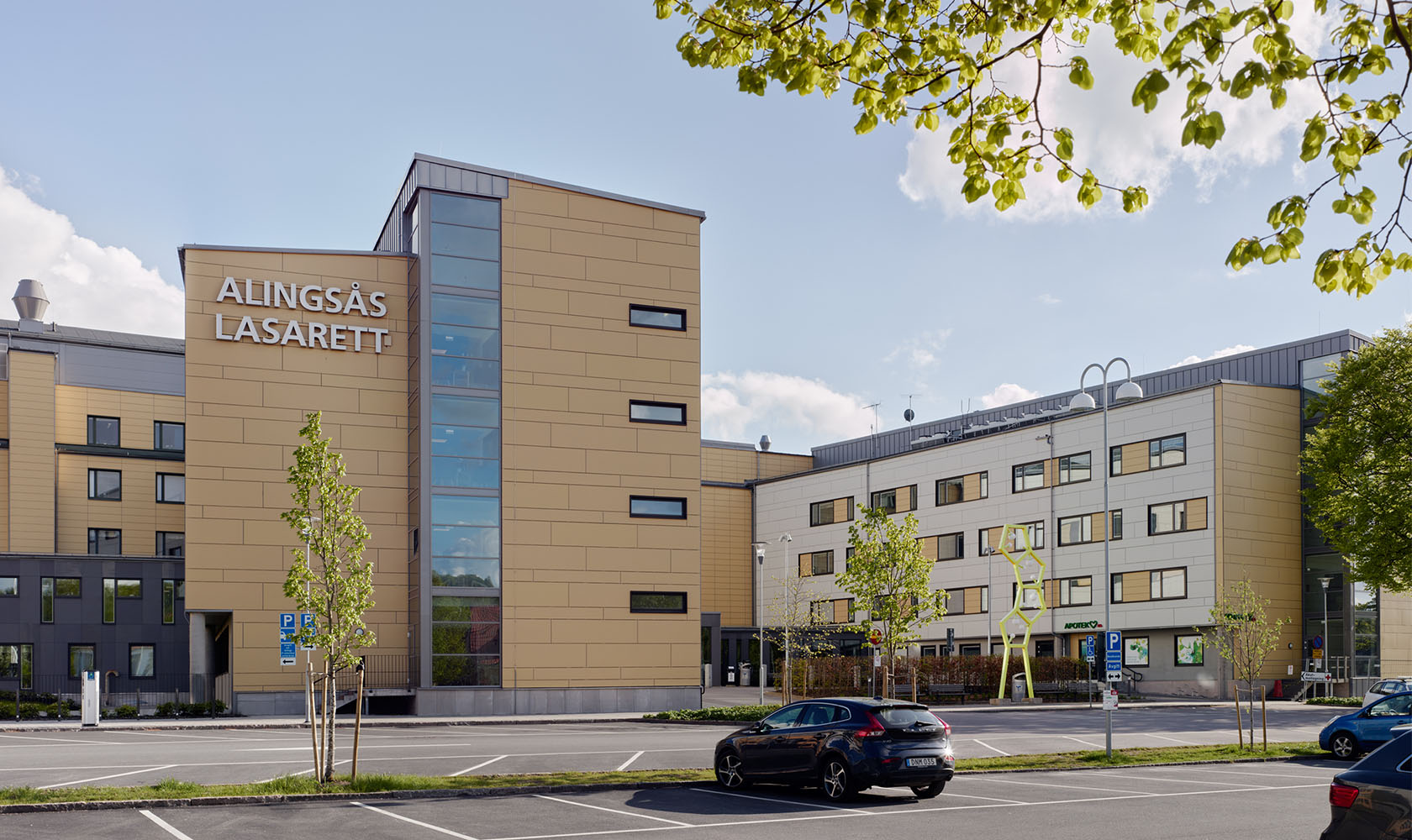 Låg prevalens av bakteriell kontamination i båda metoder
mkt större studie behövs för att hitta skillnad mellan metoderna

Återanvändning av infusions-set minskar klimatavtrycket
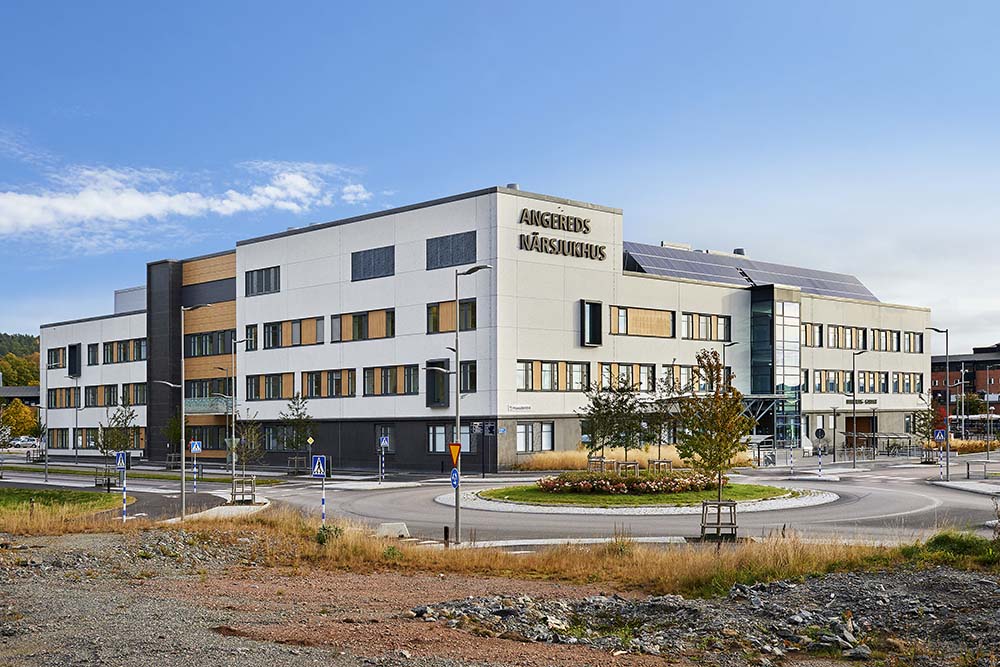 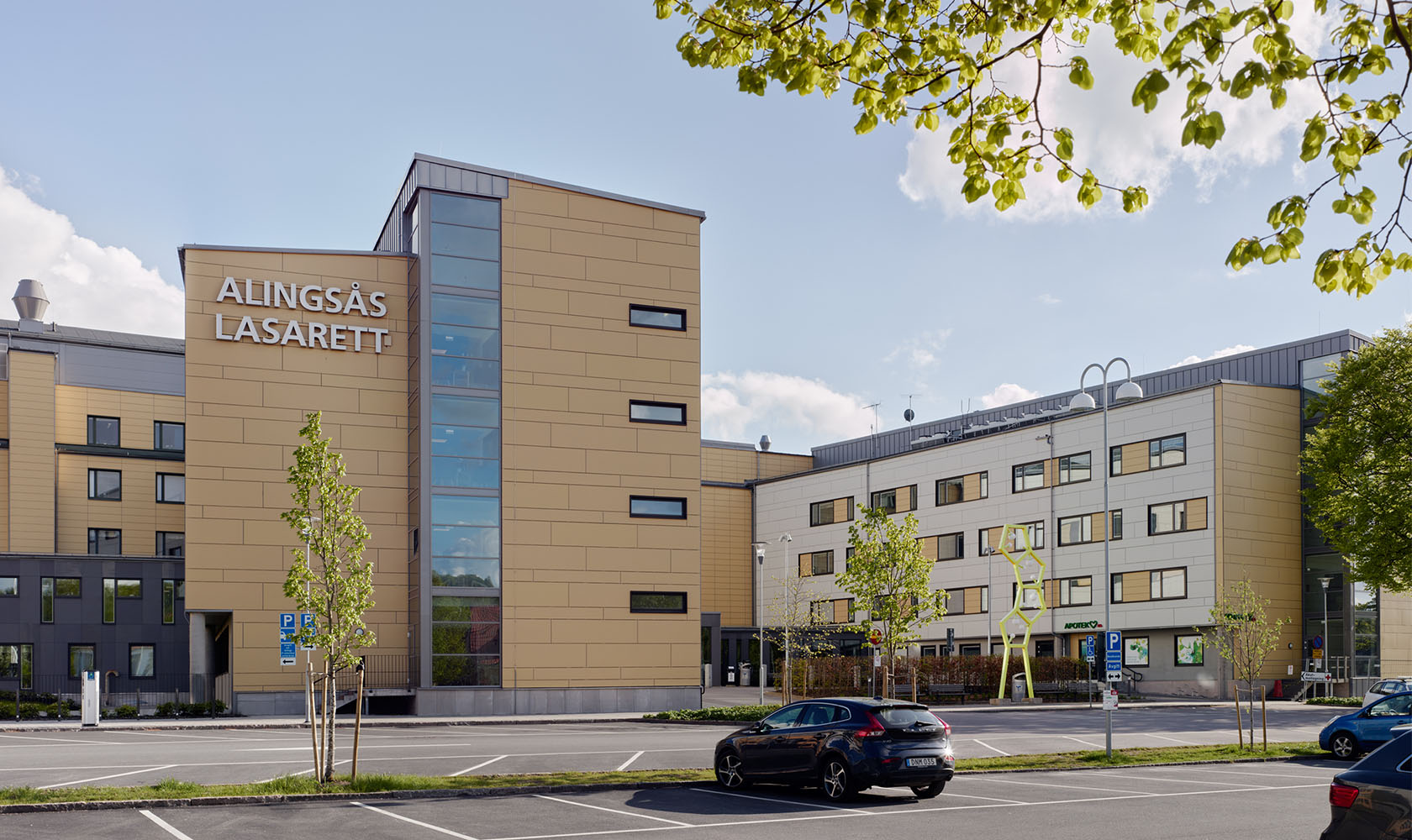 per.moller@vgregion.se

snorri.laxdal.karlsson@vgregion.se
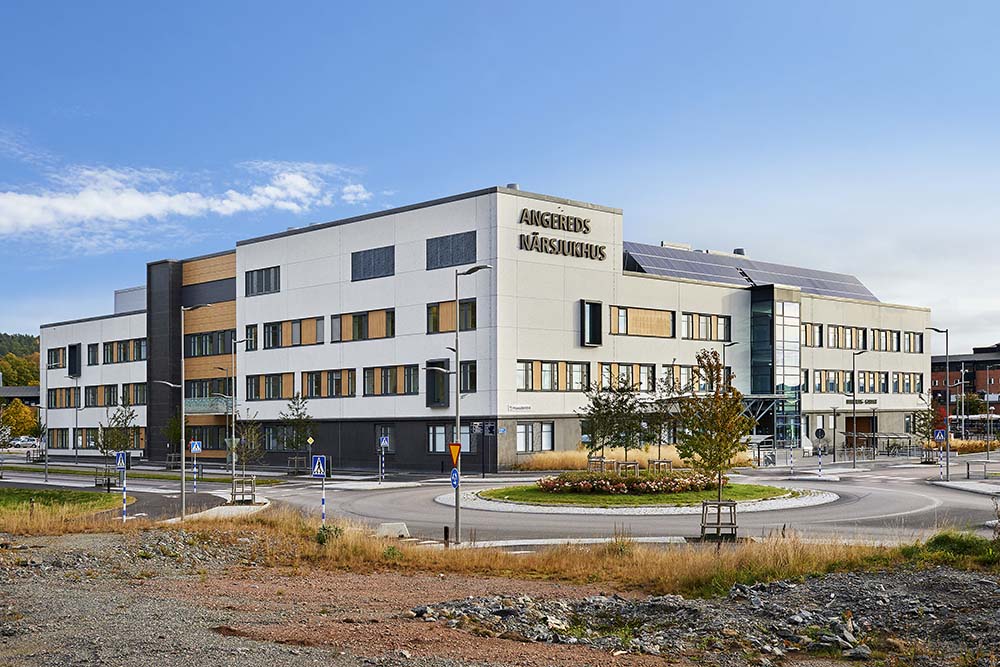